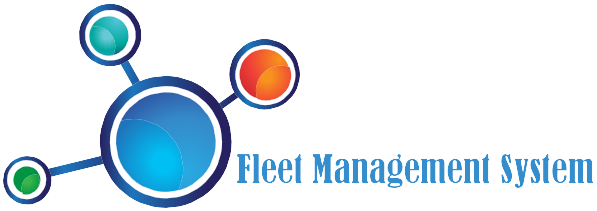 Los Angeles County 
Department of Parks and Recreation
[Speaker Notes: To change the  image on this slide, select the picture and delete it. Then click the Pictures icon in the placeholder to insert your own image.]
Project Team
California State University                      Los Angeles
Students
Patrick Flinner
Avik Ghazarian
Robert Karapetyan
Aaron Romero
Ken Shimauchi
Benjamin Valadez
Faculty Advisers
Dr. Russ Abbott
Dr. Jungsoo Lim
Los Angeles County			 Department of Parks and Recreation
Liaison
Sammy Urbina, Application Developer II
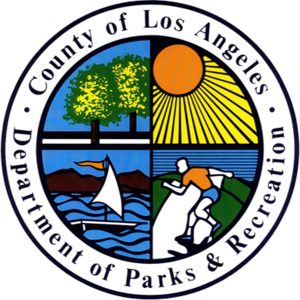 Department of Parks and Recreation
Oversee over 70,000 acres of parks and open spaces
Manage 182 sites
600 Vehicles
Difficult to track where vehicles go
Difficult to control unauthorized vehicle usage
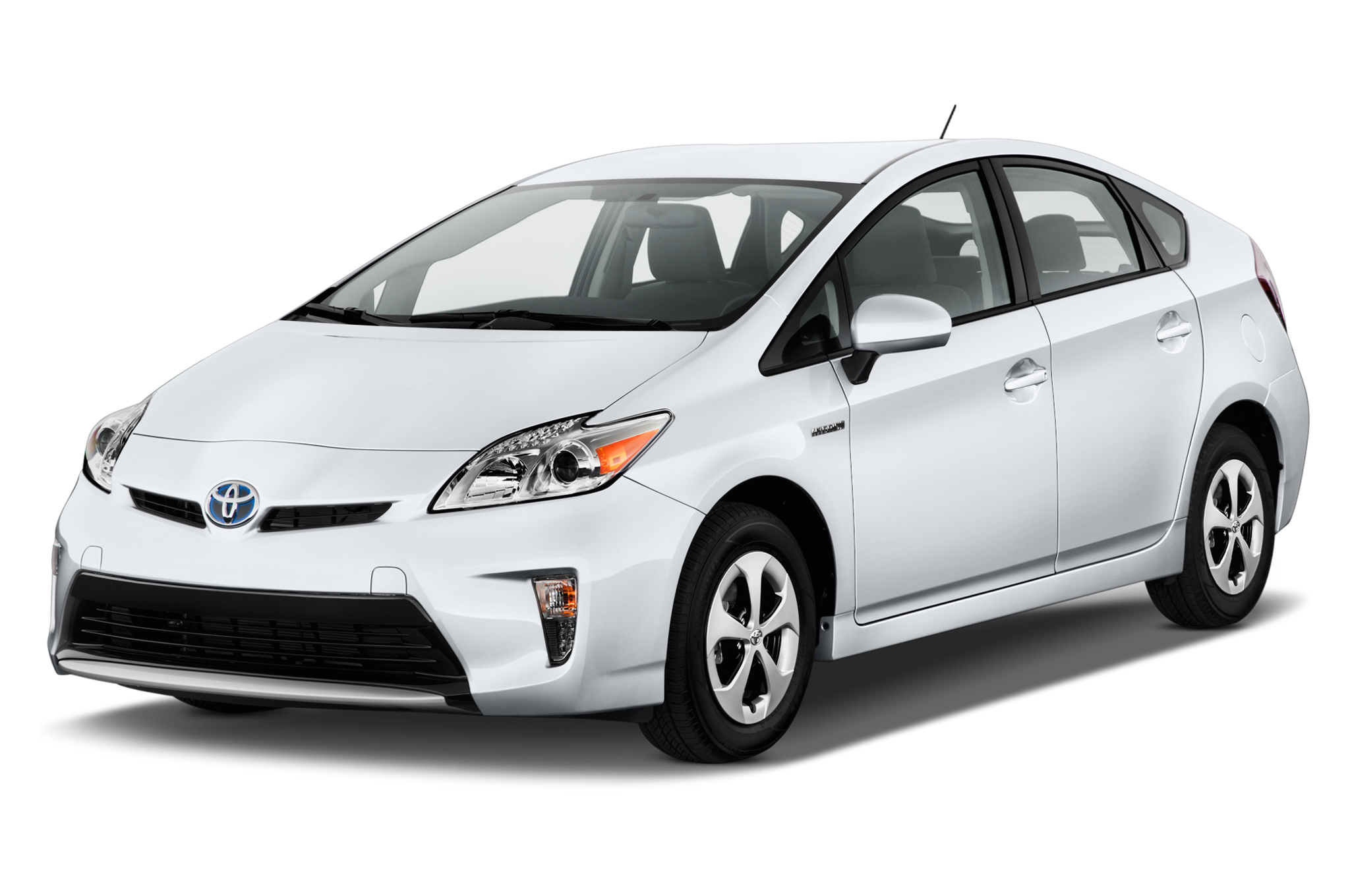 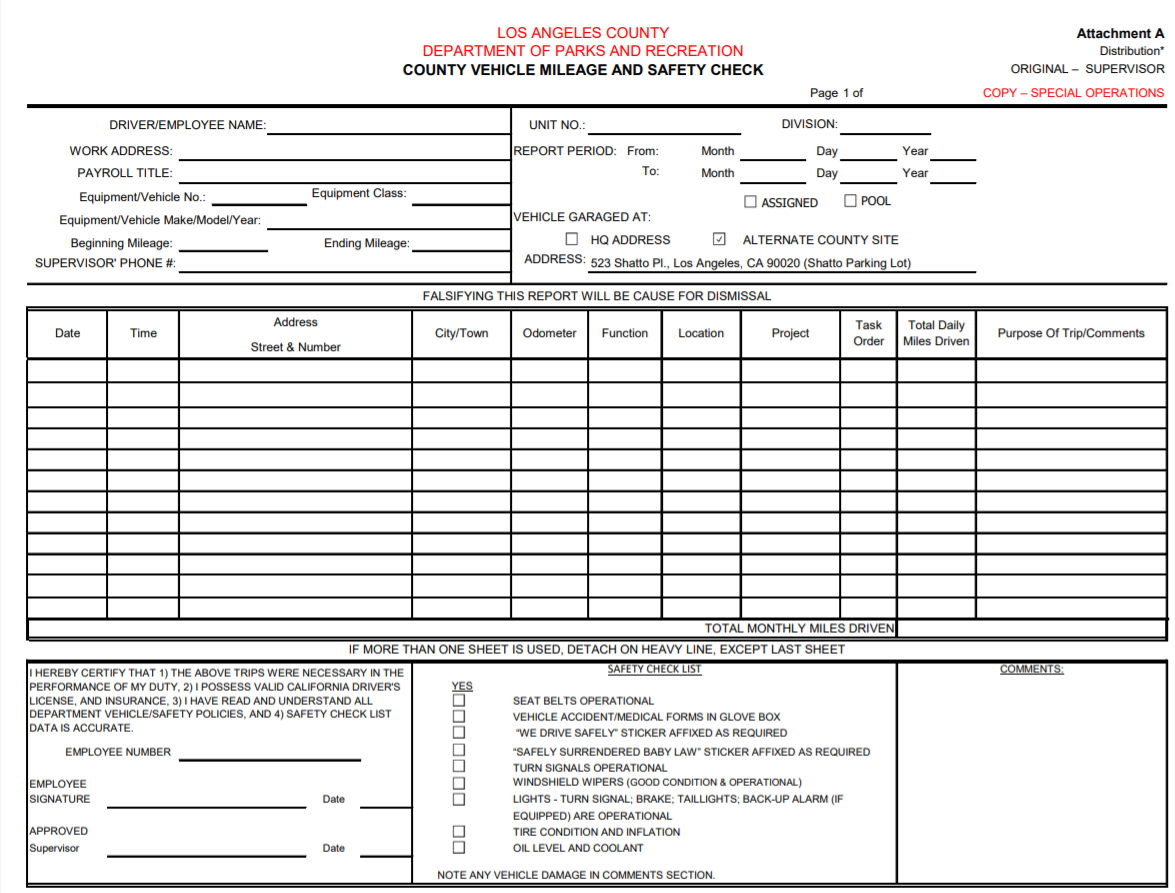 Architecture Overview
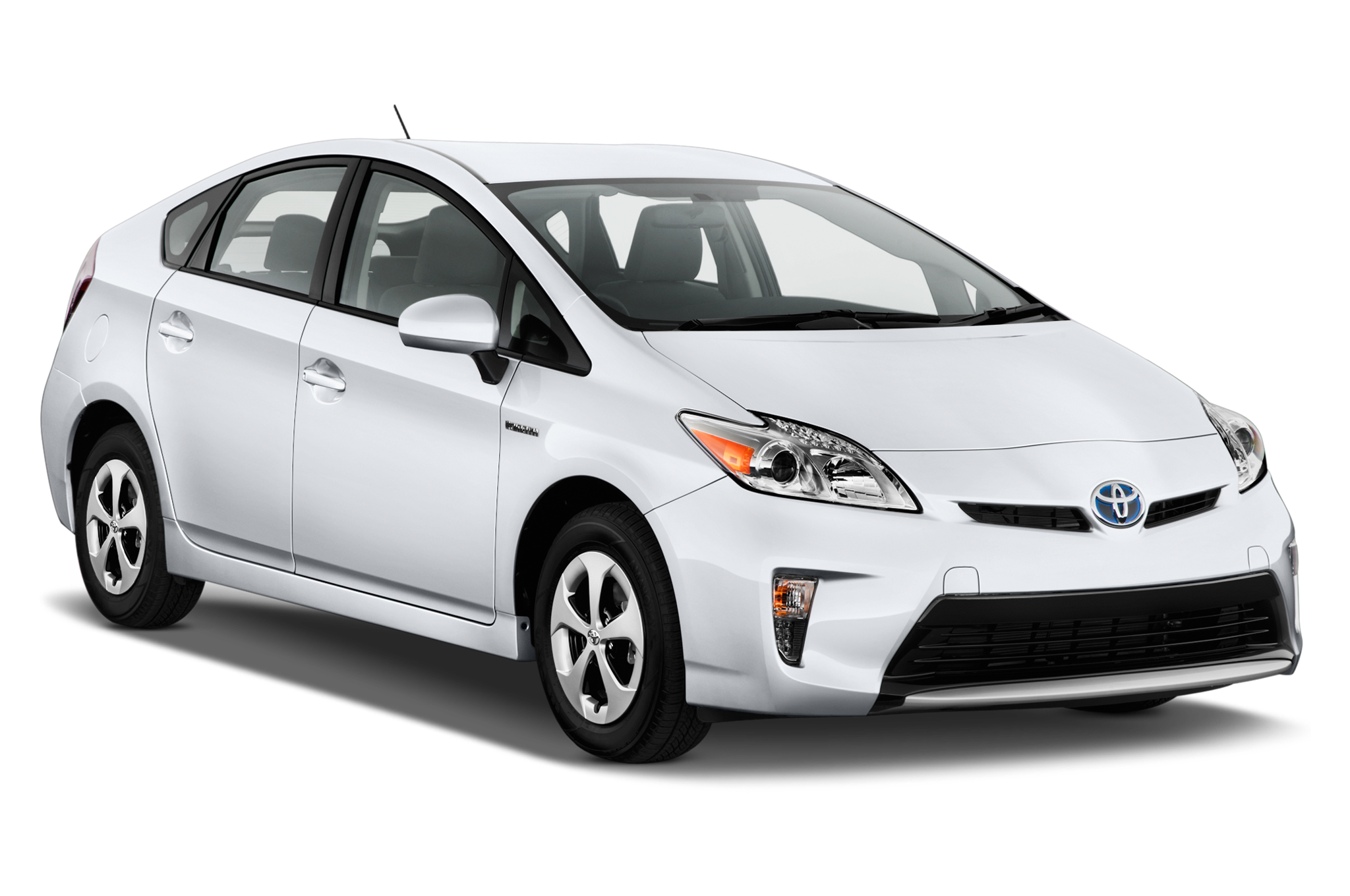 Bluetooth connection
Internet connection
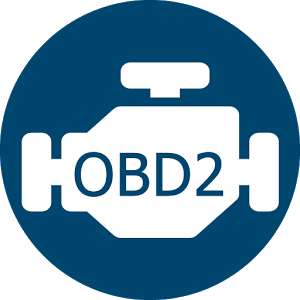 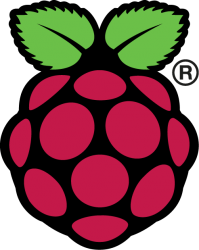 Future Services
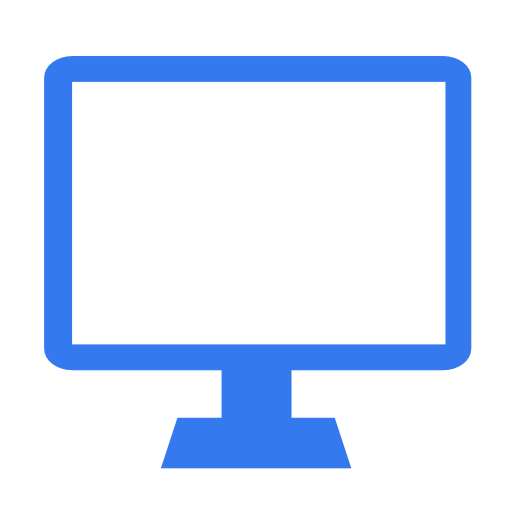 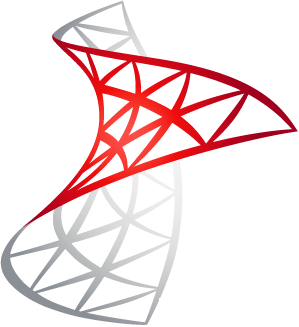 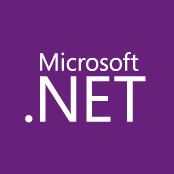 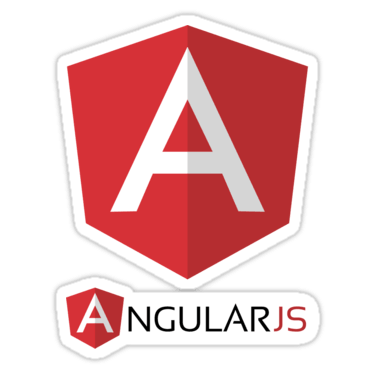 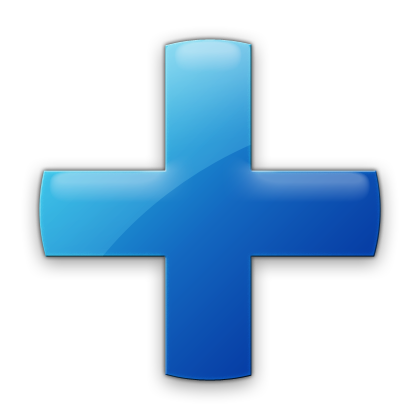 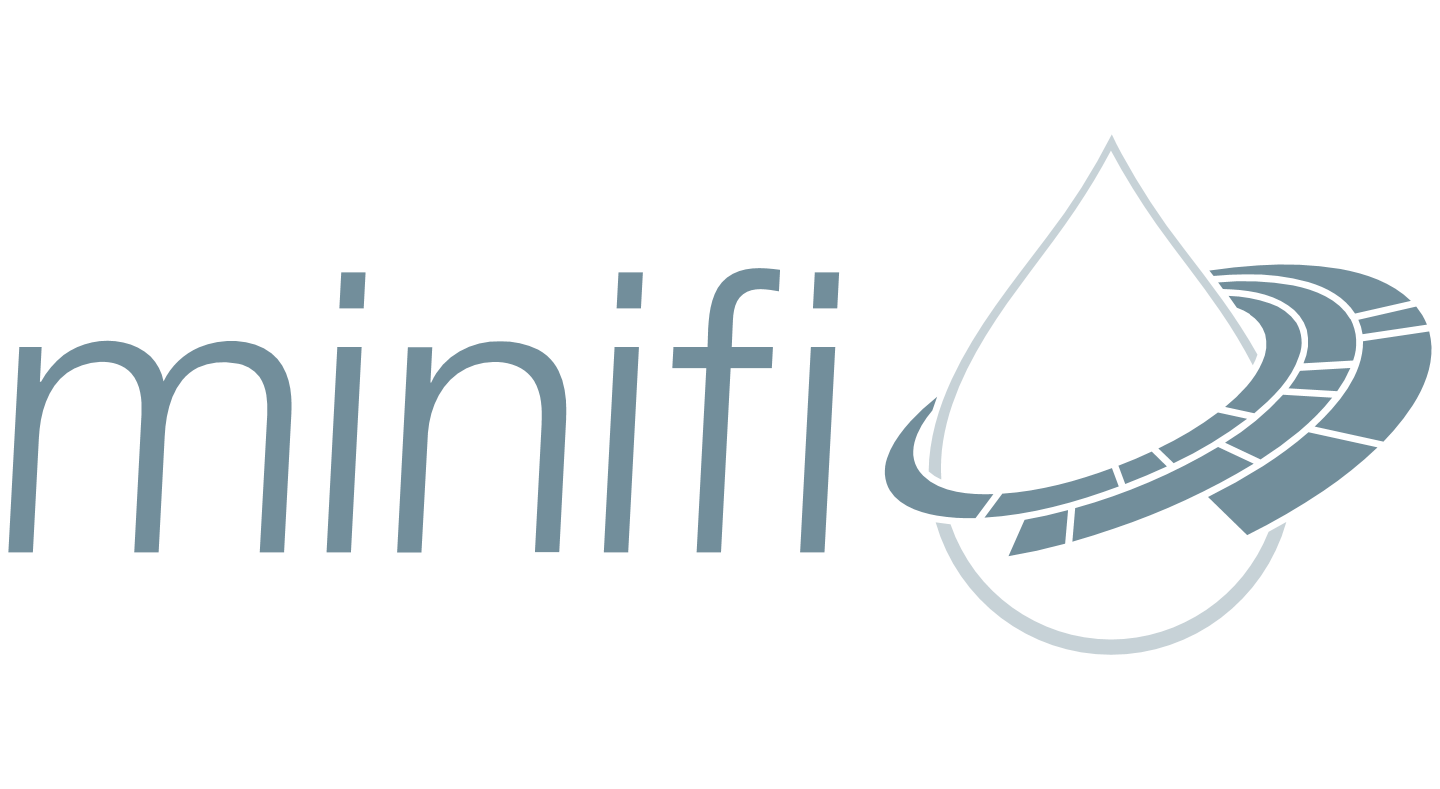 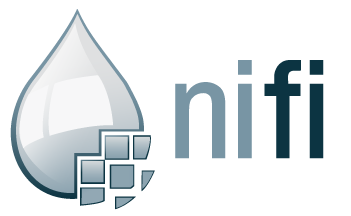 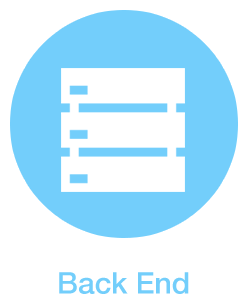 MSSQL Server
Edge Implementation - Components
RFID Reader
HID card Compatibility
USB Communication
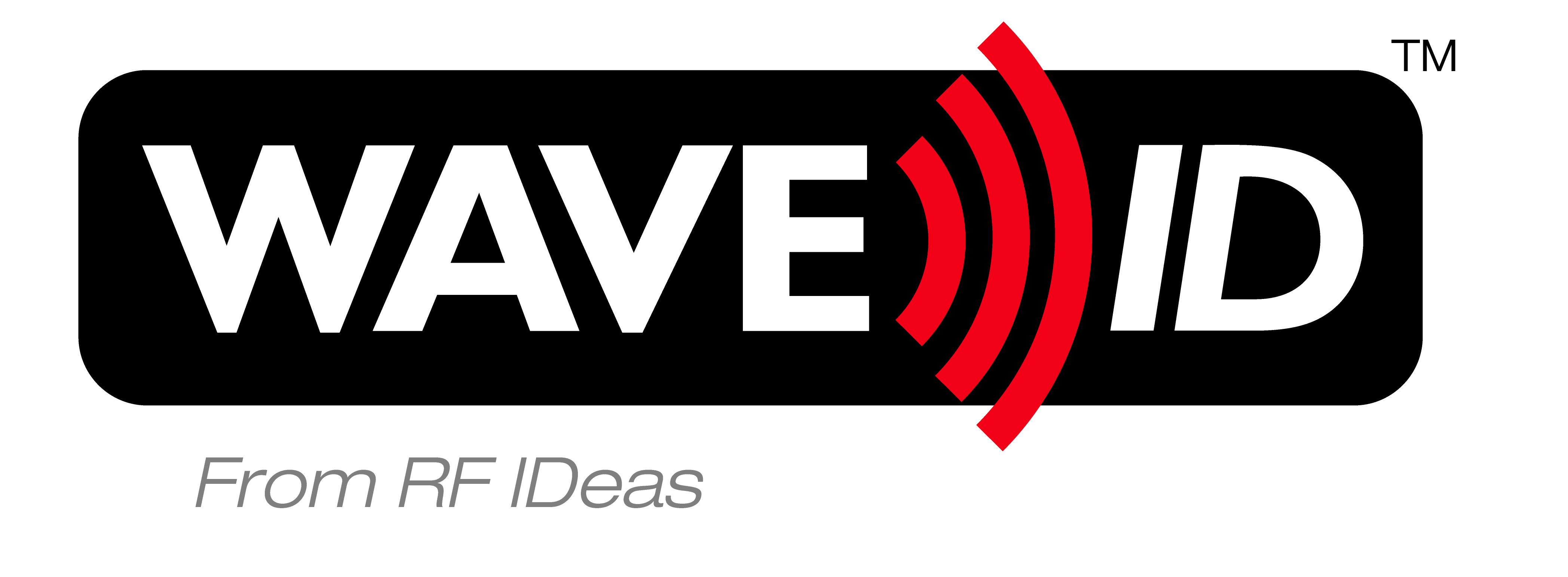 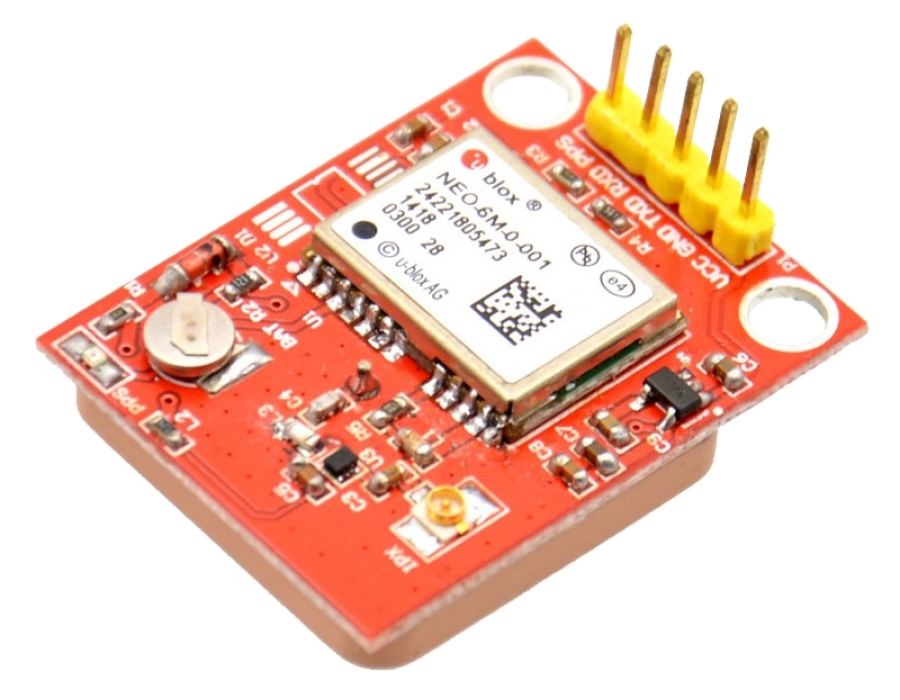 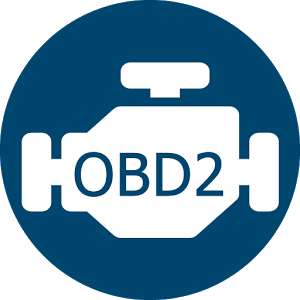 GPS Module
OBD-II connection via Bluetooth
Python-OBD Library
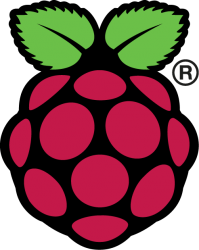 Raspberry Pi Model 3
Battery(18650 Li-ion)  powered for shutdown purposes
Edge Implementation - Raspberry Pi
Raspberry Pi runs 24/7

Determines when a car is moving
If a car moves, it begin gathering data
Don’t want to gather data while car is not in use

Raspberry Pi should be able to do everything with limited user interaction
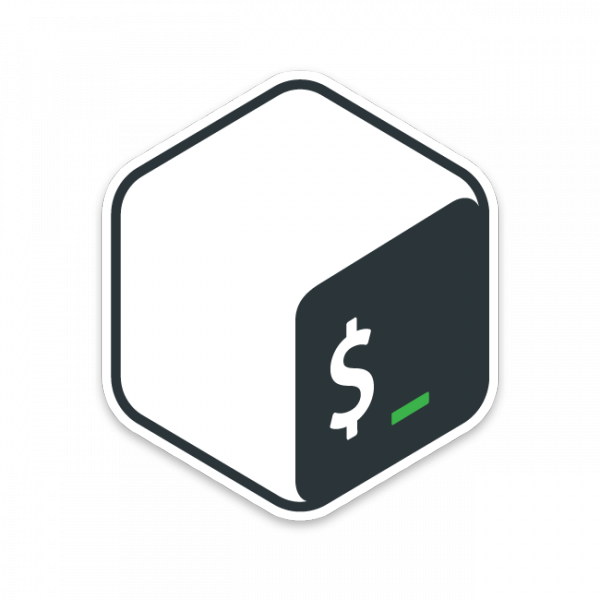 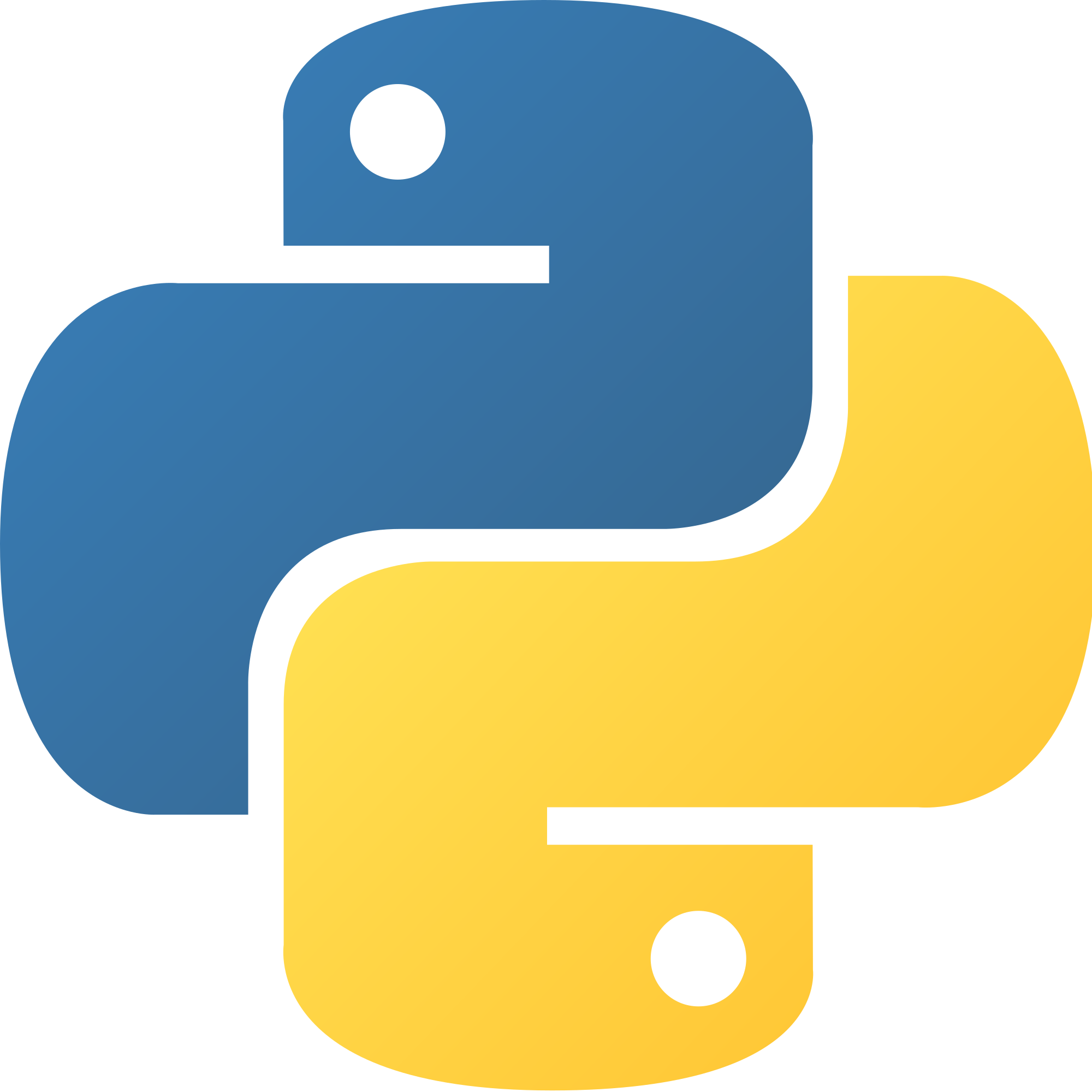 Edge Implementation - Device
Blender used for Device Case and Power Supply Case 3D model creation
3D Printed the physical model
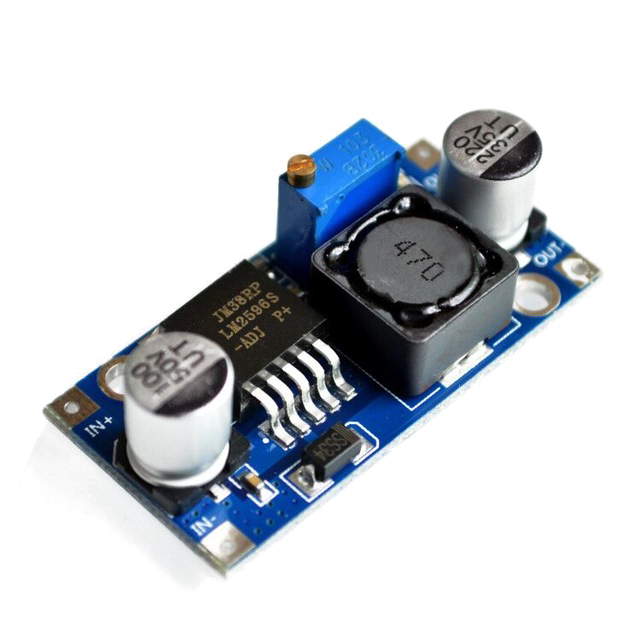 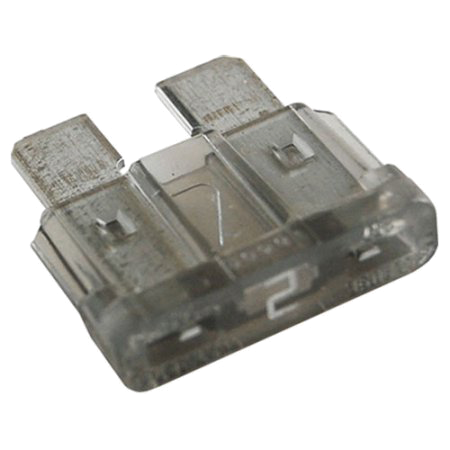 Custom Power Supply to run off of 12V car battery
Step-down Voltage Converter turns 12V to 5V
2A fuses placed between the Device, PSU, and car battery for circuit protection
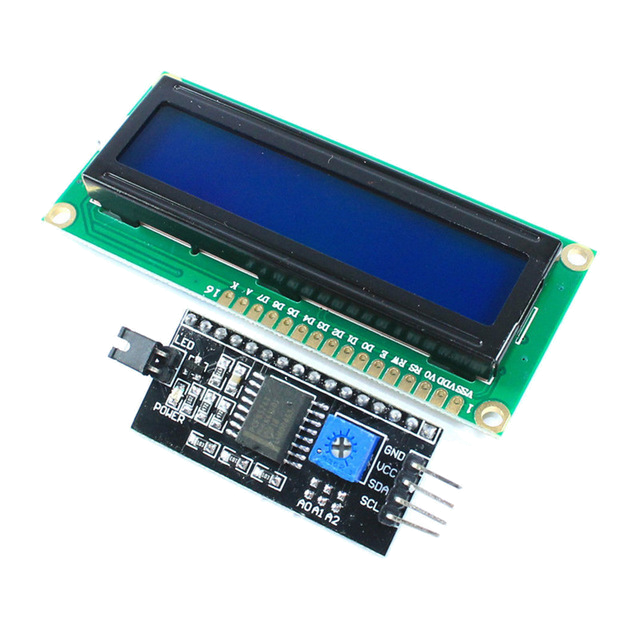 16x2 LCD Screen displays Device status to vehicle Driver
Uses an I2C Backpack module to reduce pinout to just 4 pins
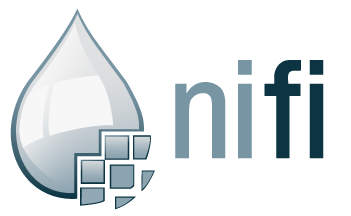 Uploading Data
Data is on the Raspberry Pi, but how do we send it to the server?
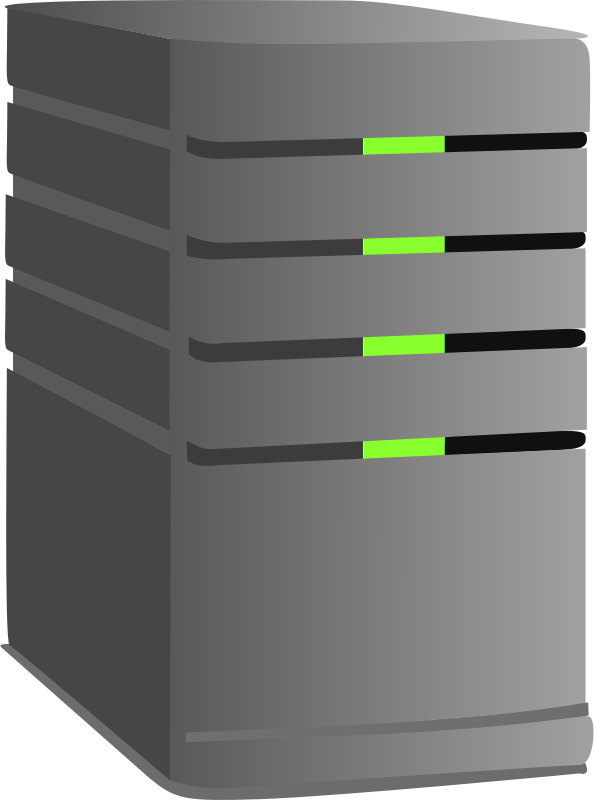 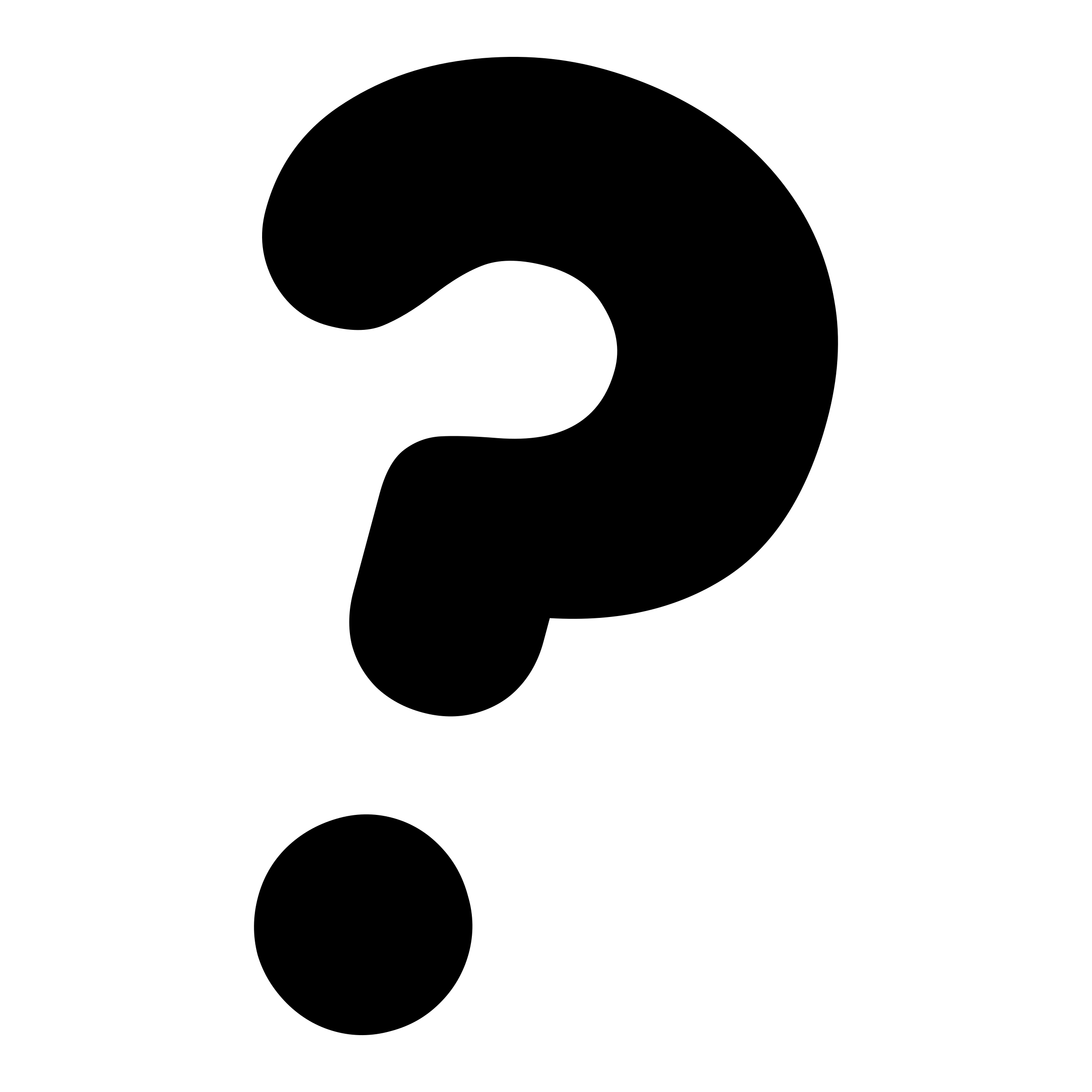 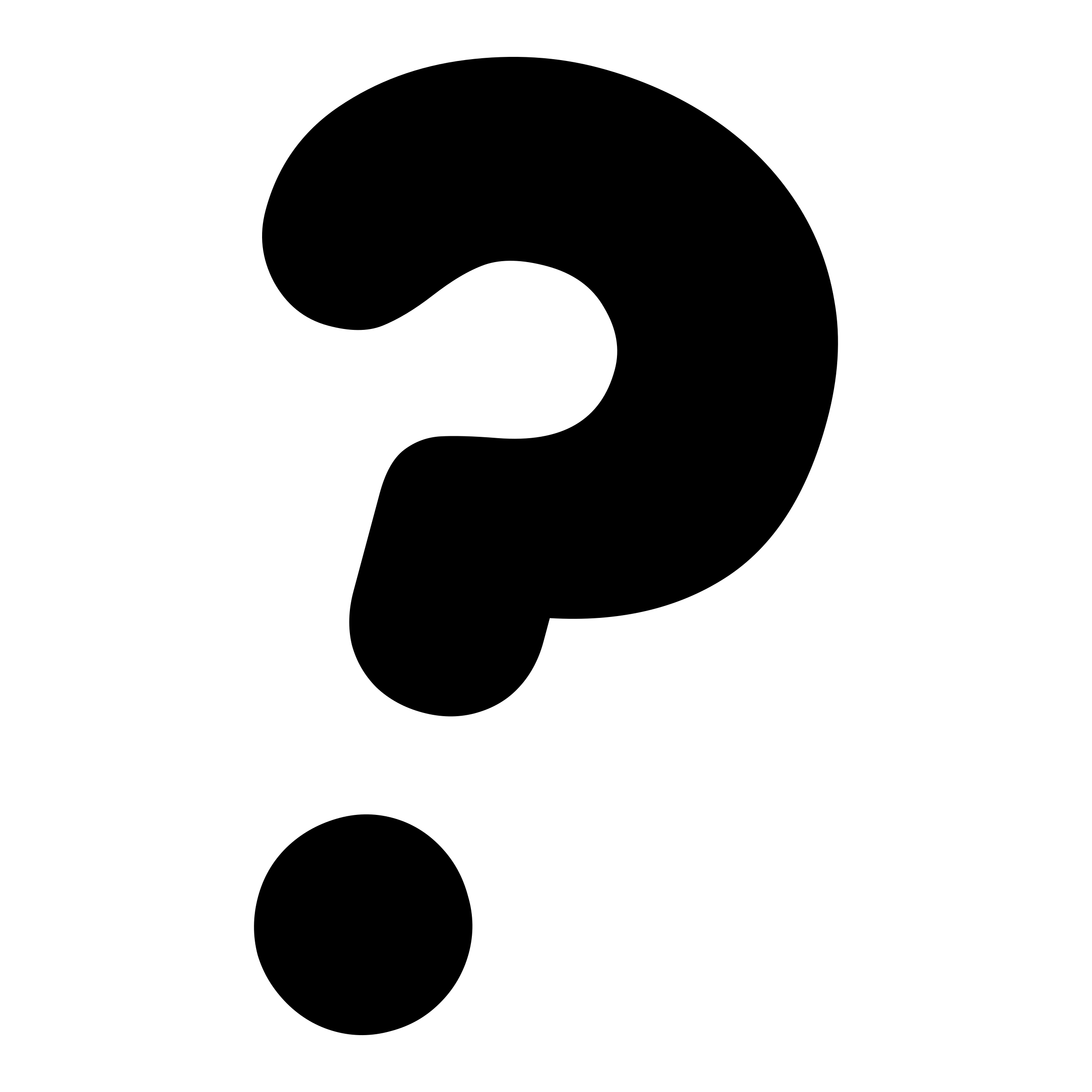 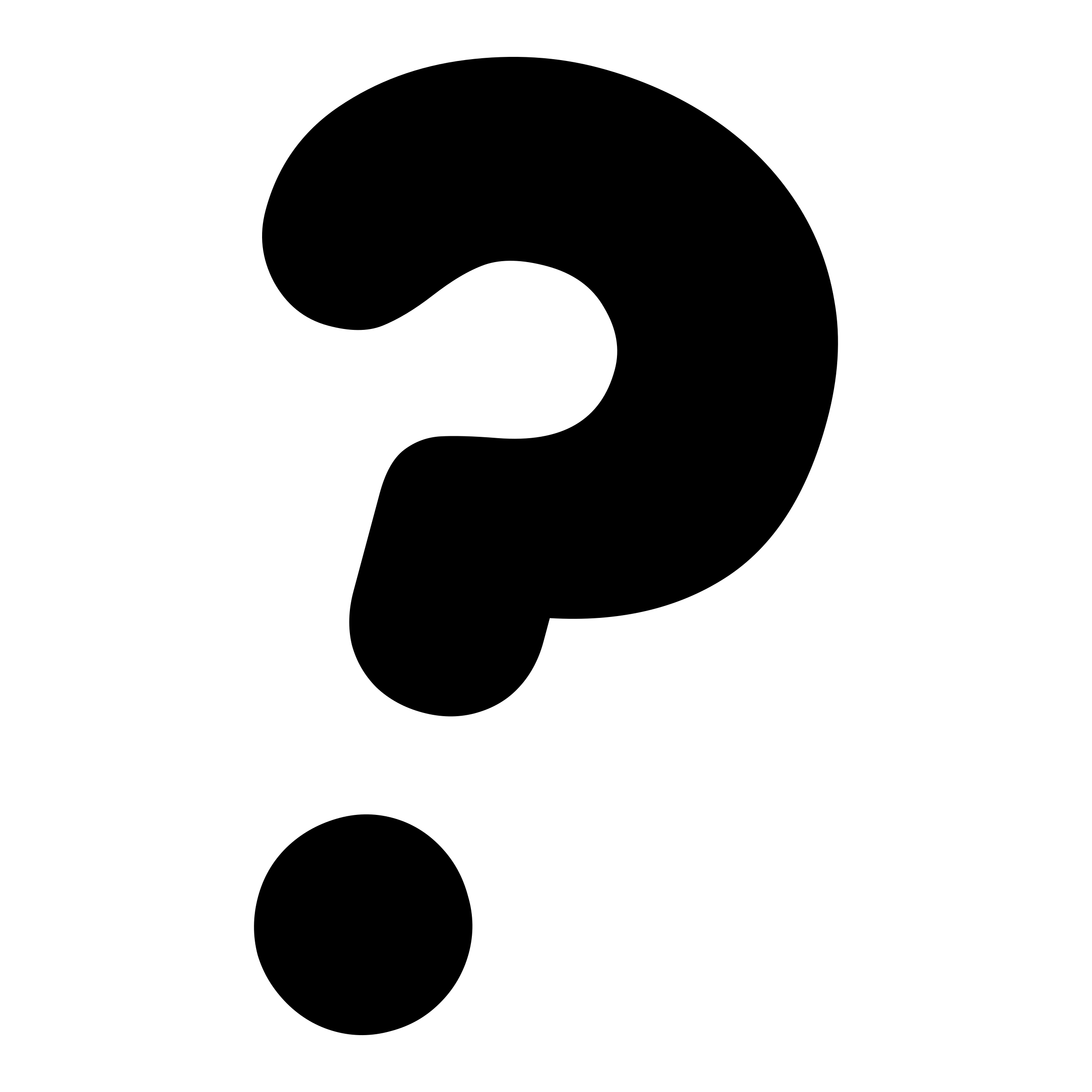 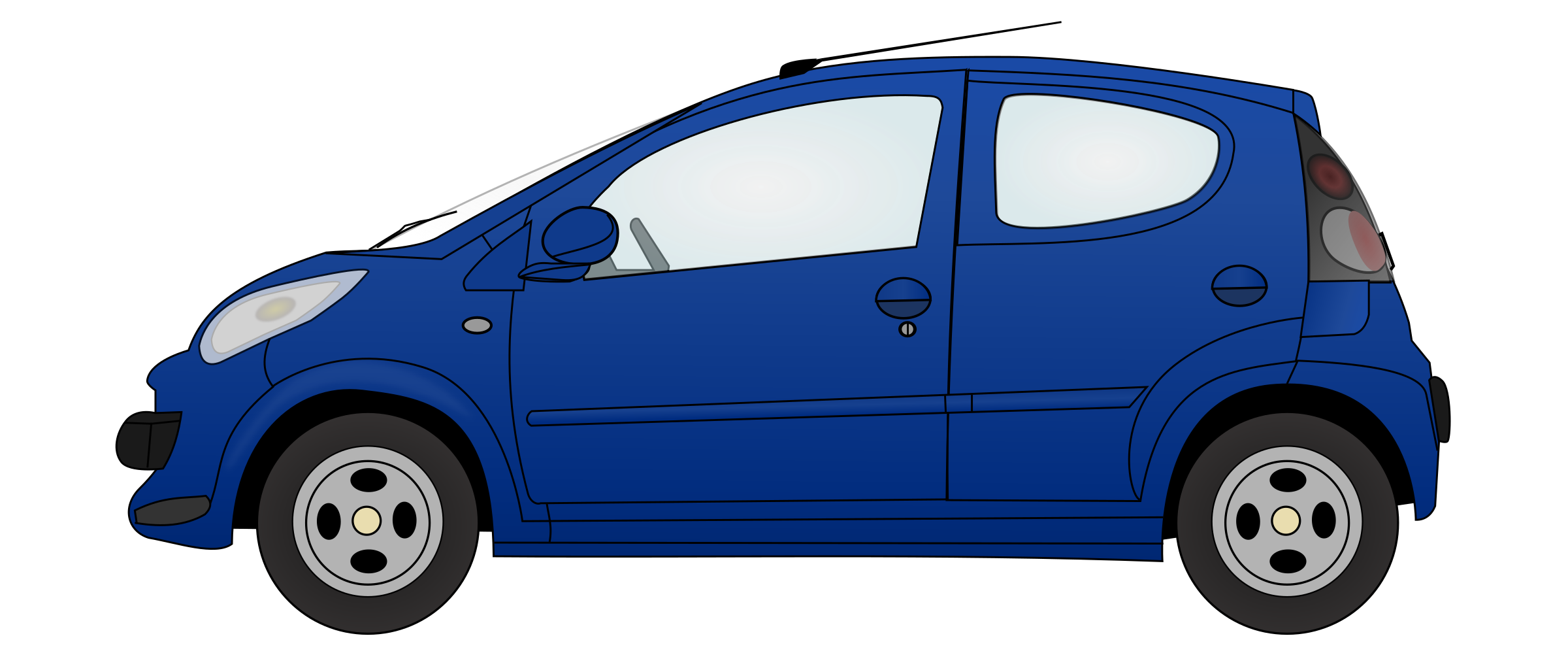 Apache NiFi to the rescue!
Visual Template Flow 
Easy Data Transformation
Easy to get data from Point A to Point B
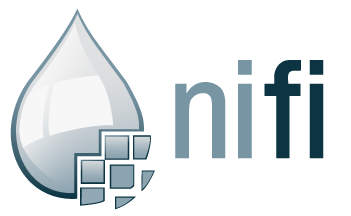 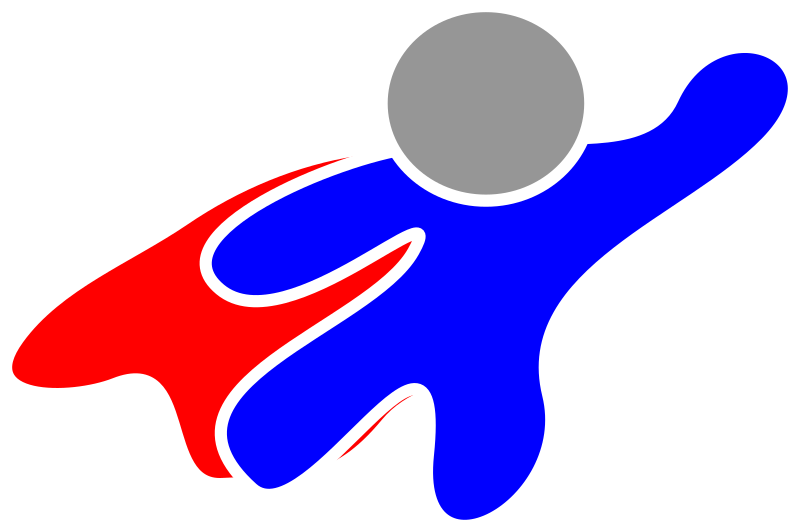 [Speaker Notes: Site to Site transmission
Ensures one time delivery:  Data is not being reproduced along the way
Data Buffering for IoT devices
Visual Template flow which is uncommon in this space
Easy Transformation from one data format to another
Easy to get data from Point A to Point B]
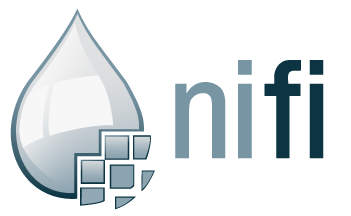 Network Implementation - Apache NiFi
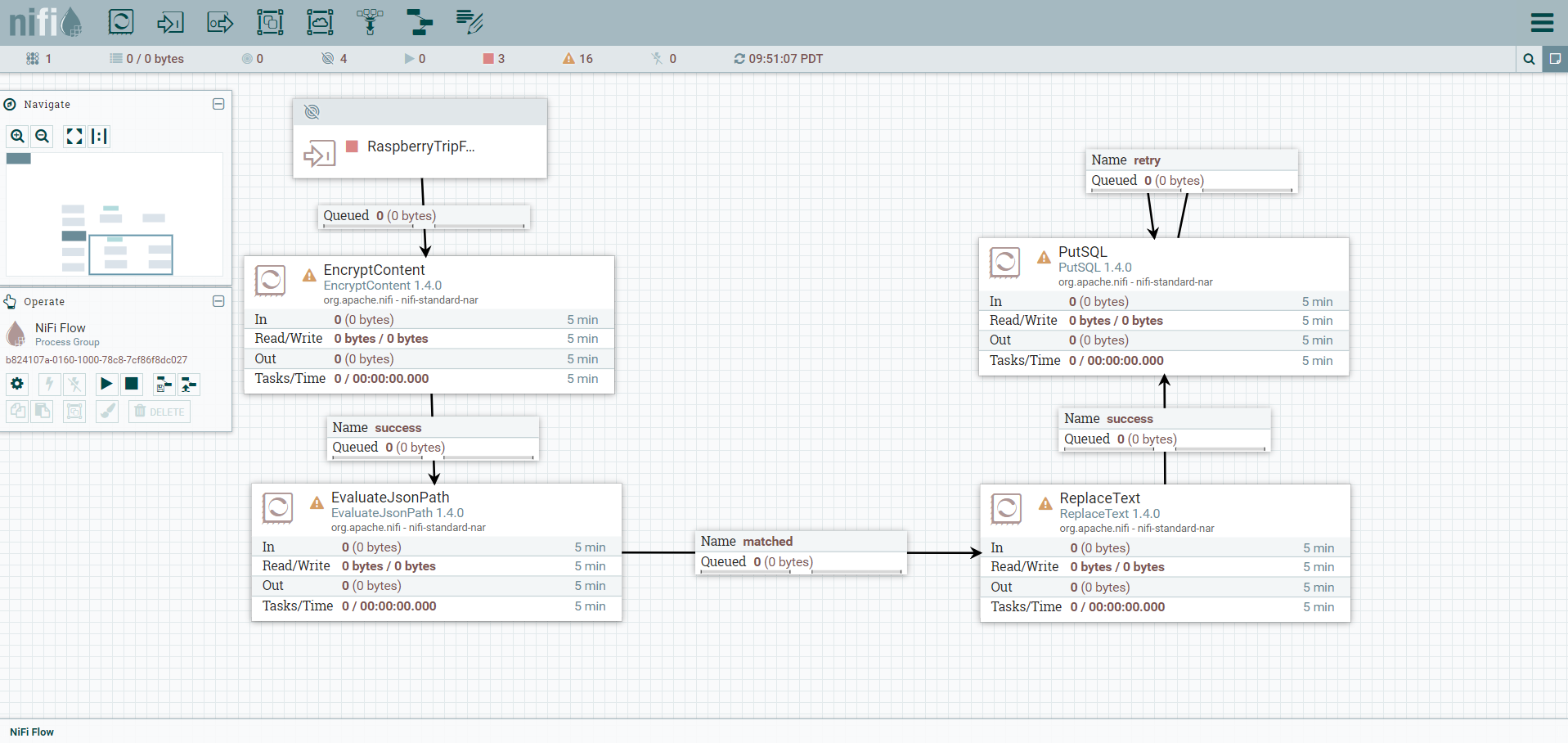 Web Application - MSSQL Database
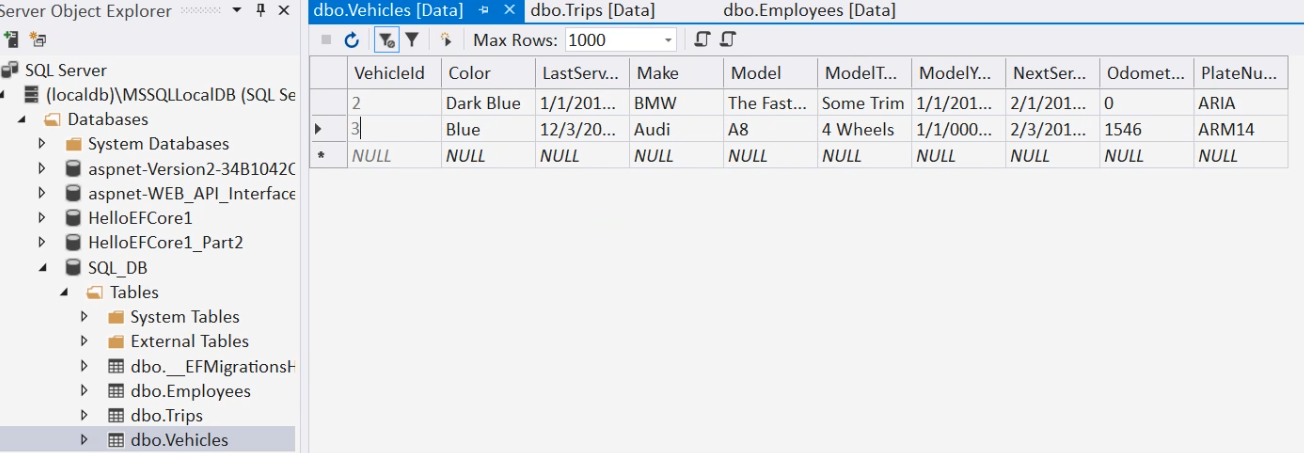 Web Application - Back End
MSSQL Server
Transact SQL
Required admin set ups
.NET Core 2.0
Service used for the backend
Platform Independent Web API
Entity Framework Core 2.0
Translates C# to SQL Queries
Abstraction through Language Integrated Query
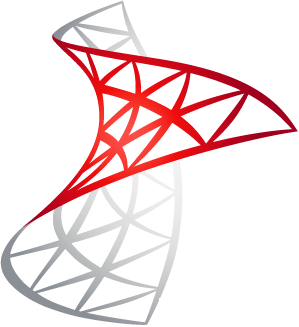 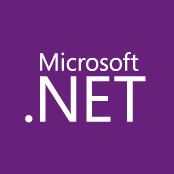 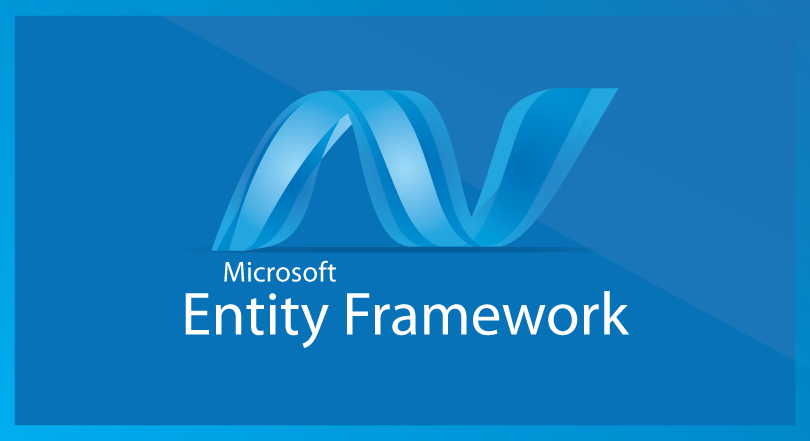 [Speaker Notes: Problem Statement: A. Persist Data B. Access Data C. Modify Data  
Solution: We need a framework that gives us the tools to create a REST API and Persist Data   
.NET Core Introduction: Free and Open Source Web Framework (it is modular)
Entity Framework Core Intro: Entity Framework is an object relational mapping module in .NET Core
Linq Intro]
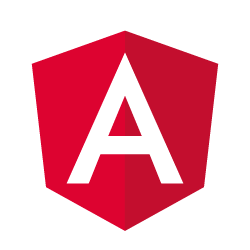 Web Application - Driver
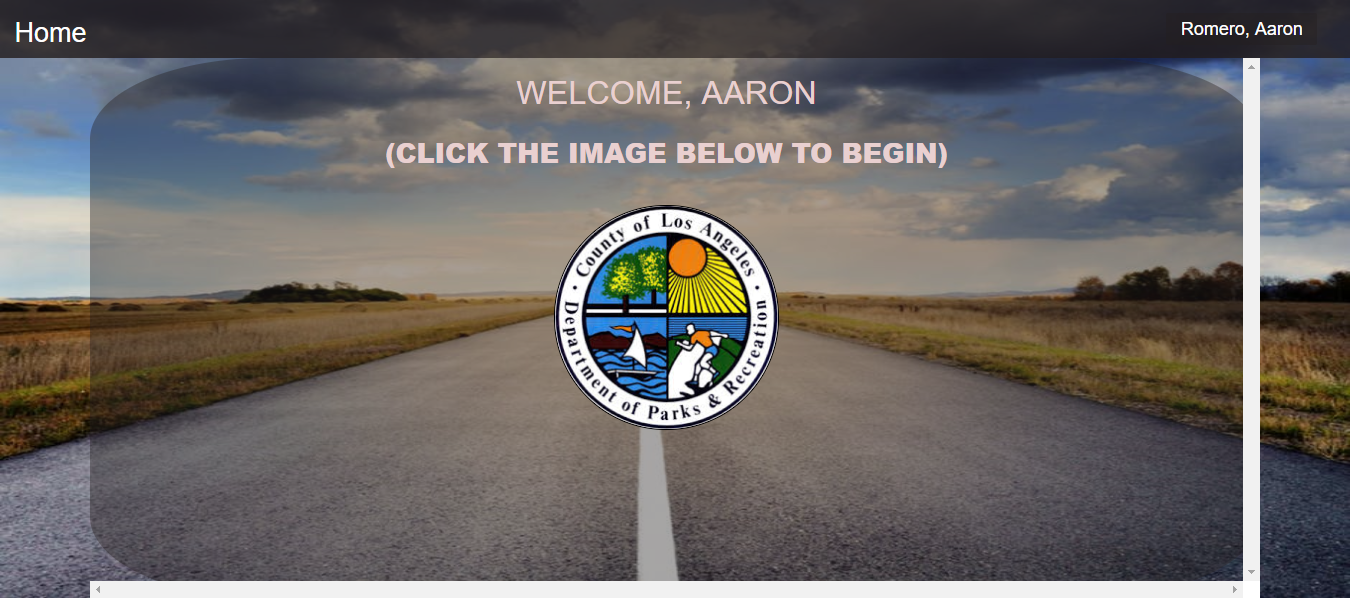 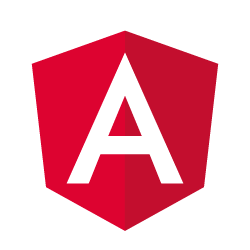 Web Application - Driver continued…
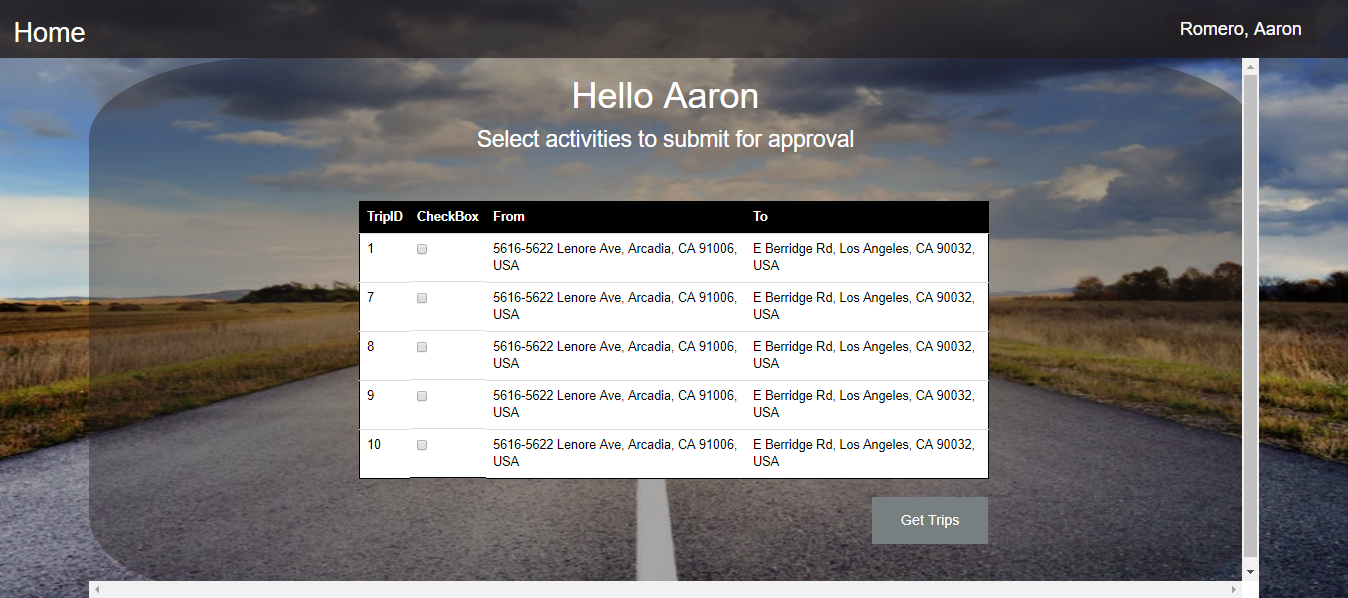 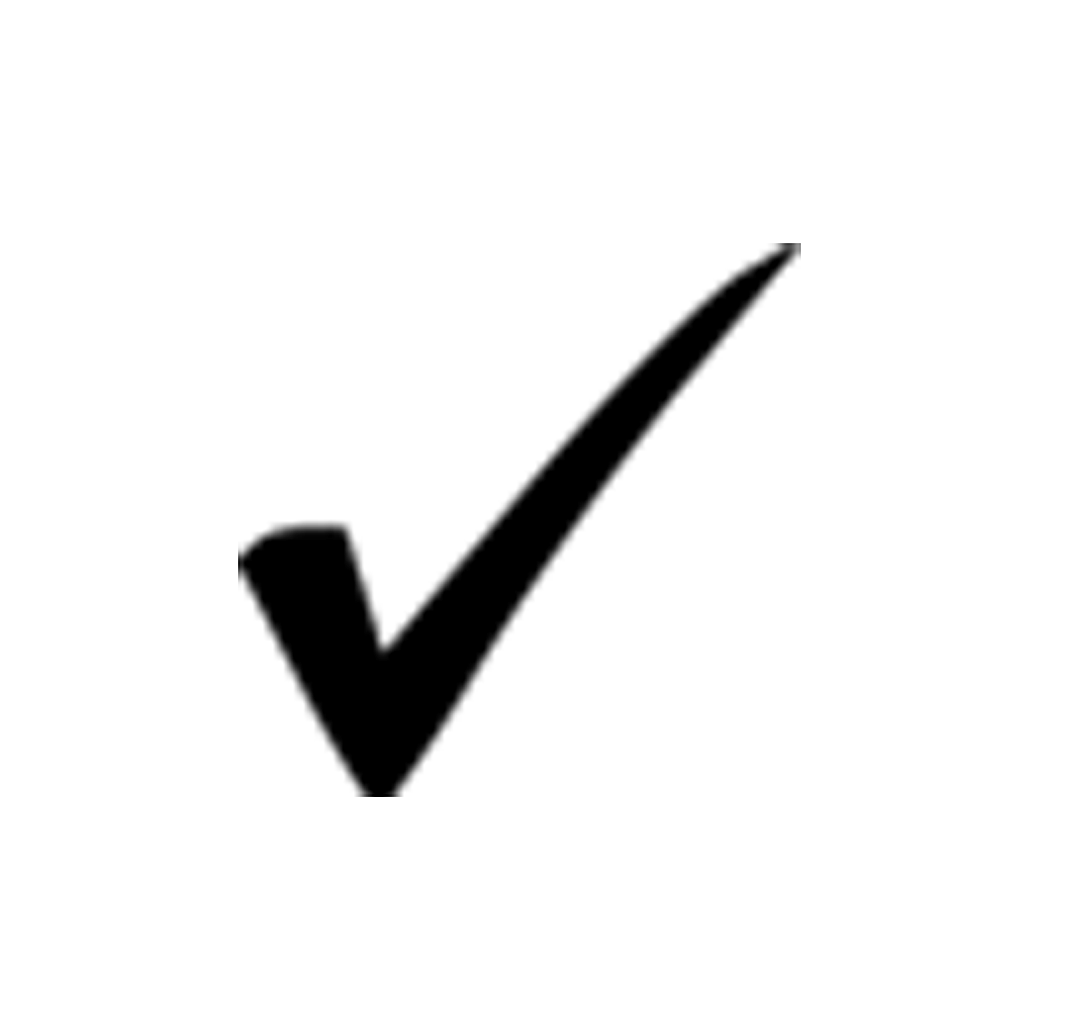 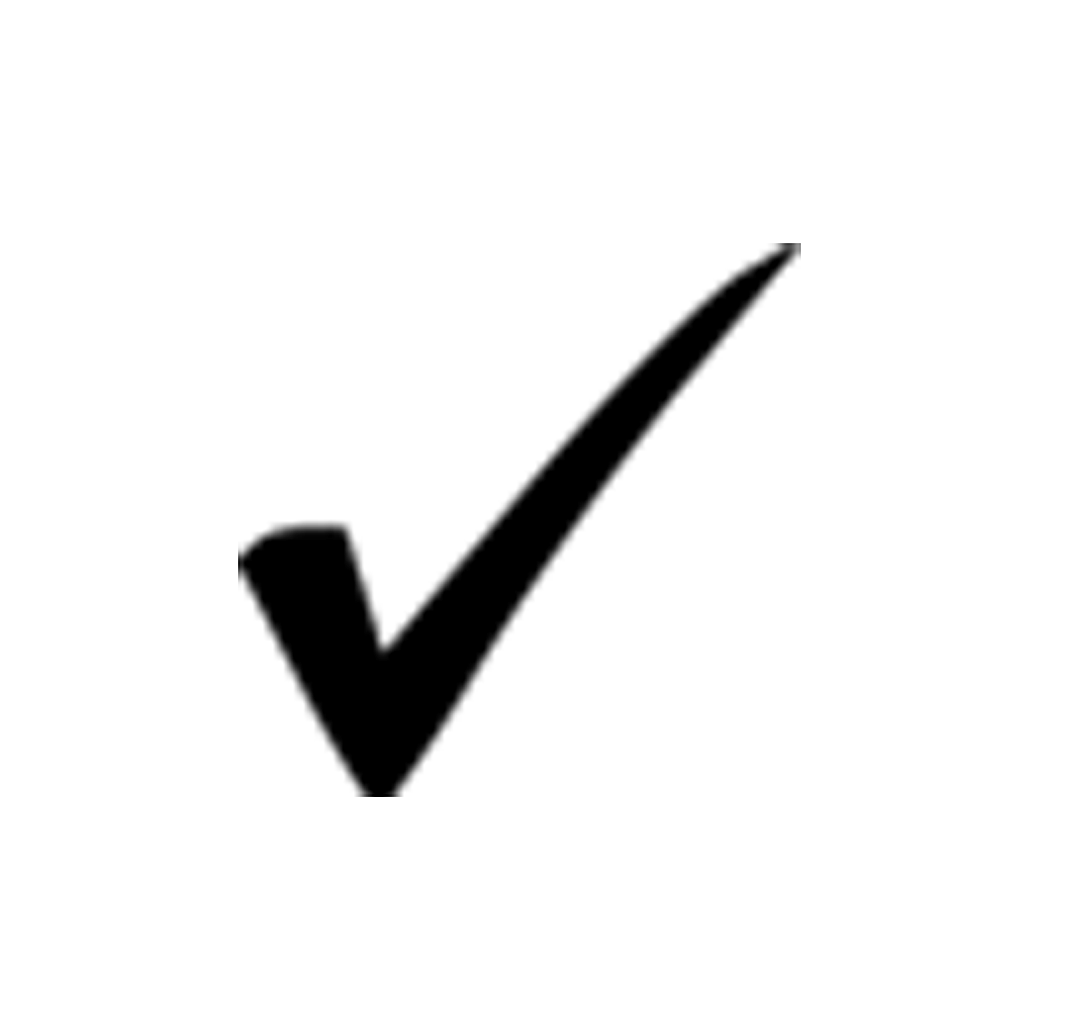 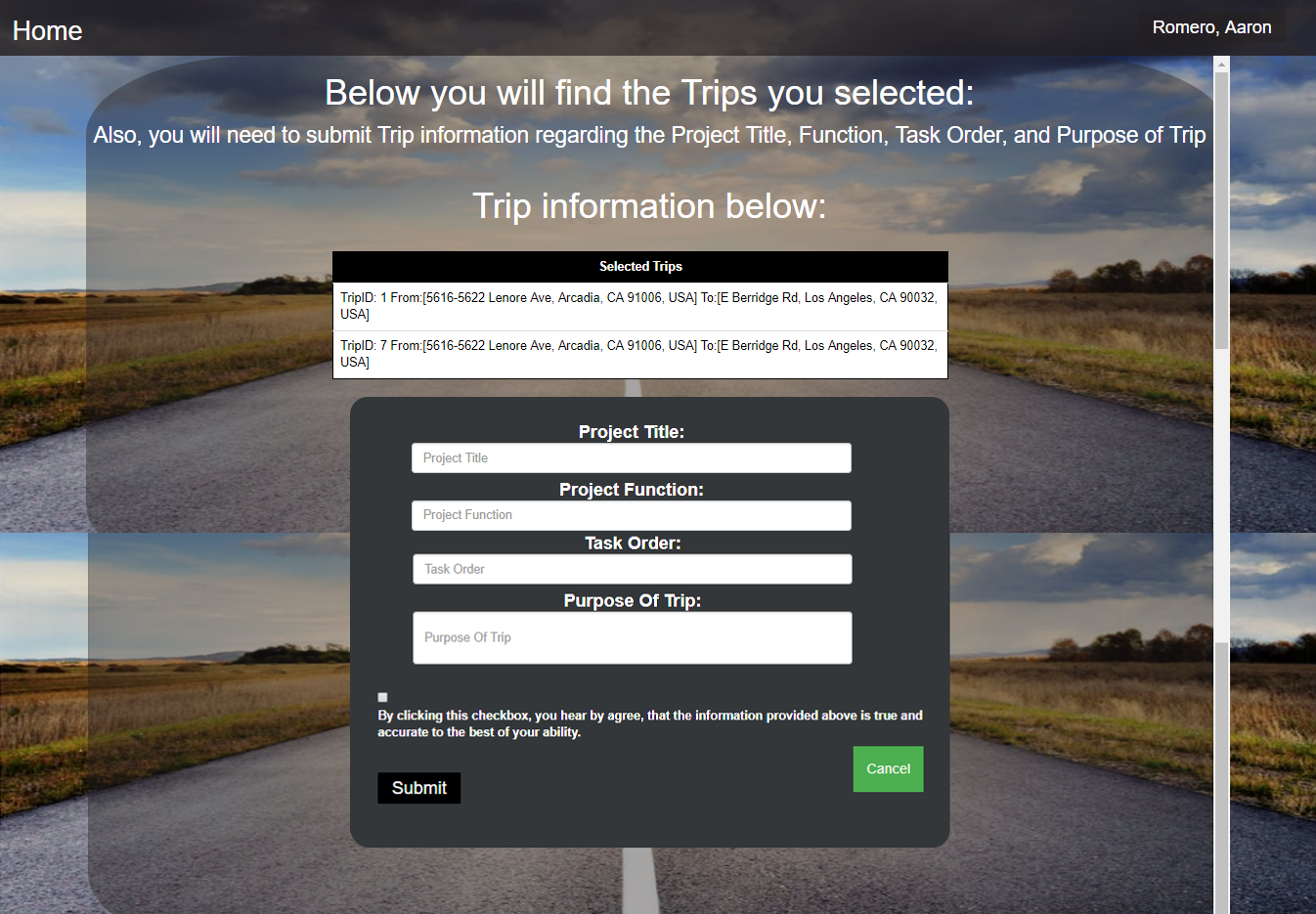 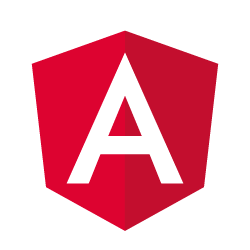 Web Application - Driver continued…
This page will show the Driver the trips they selected
Fill out form data for the trips they selected
Avik Ghazarian
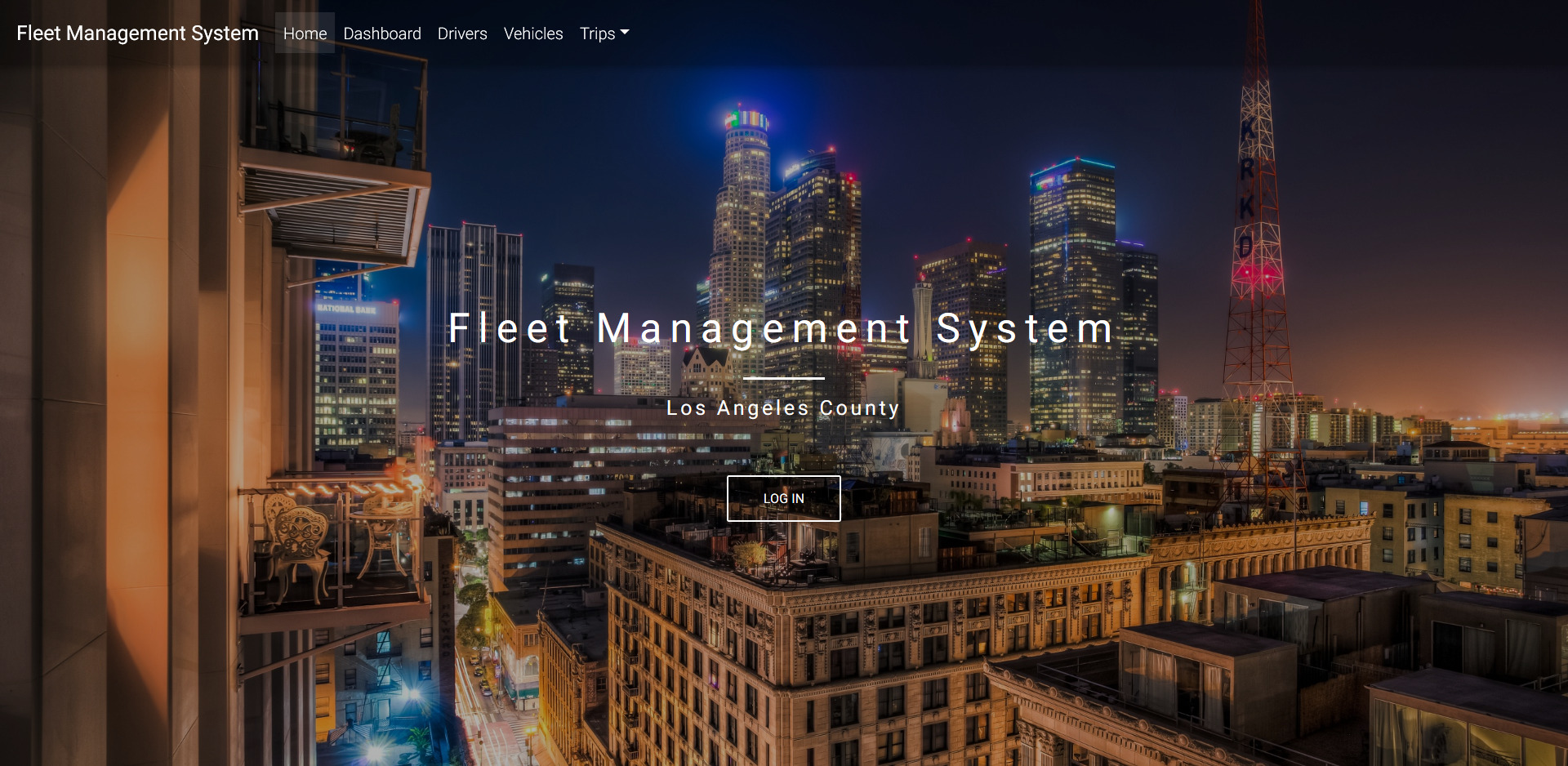 Avik Ghazarian
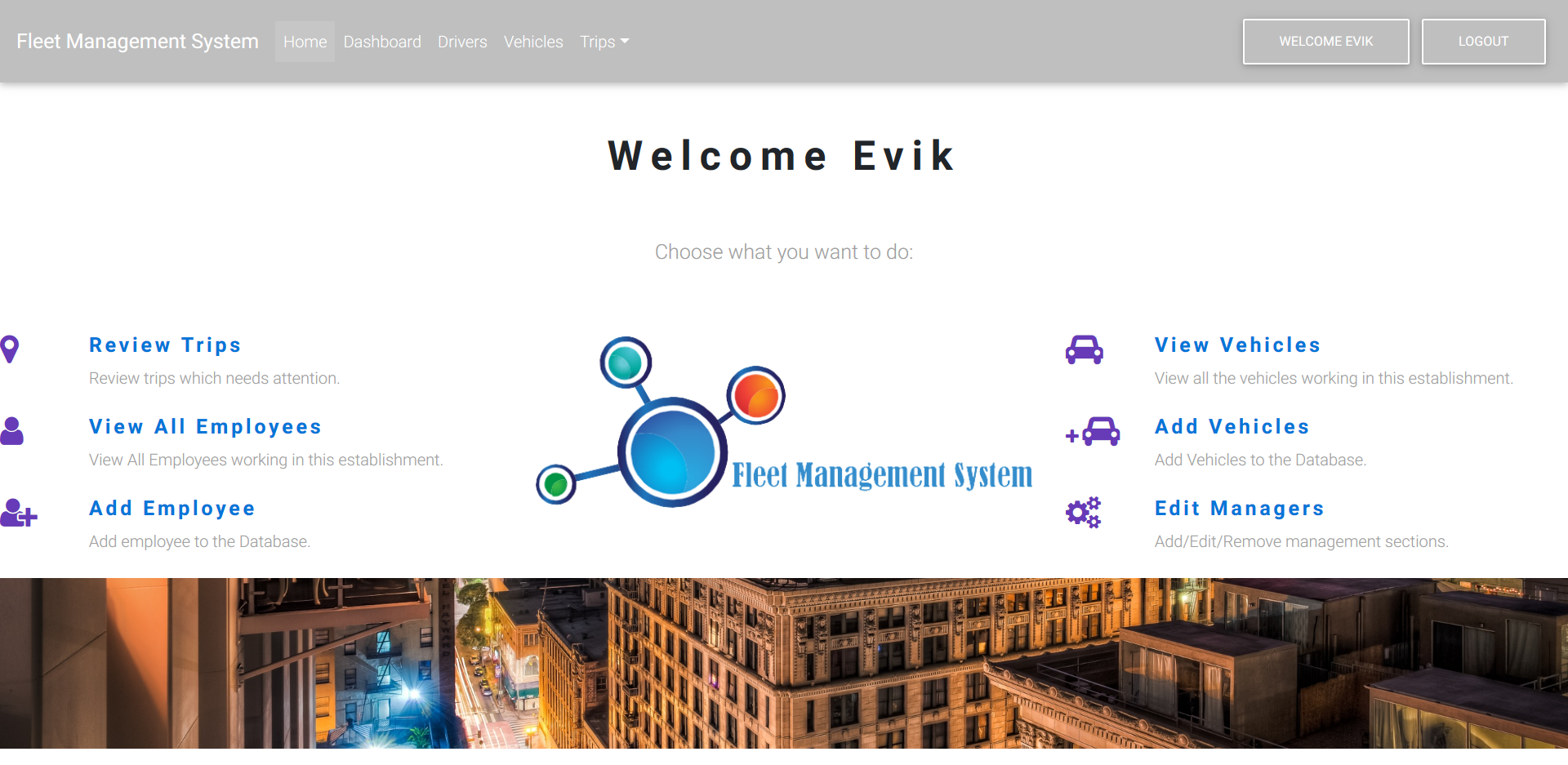 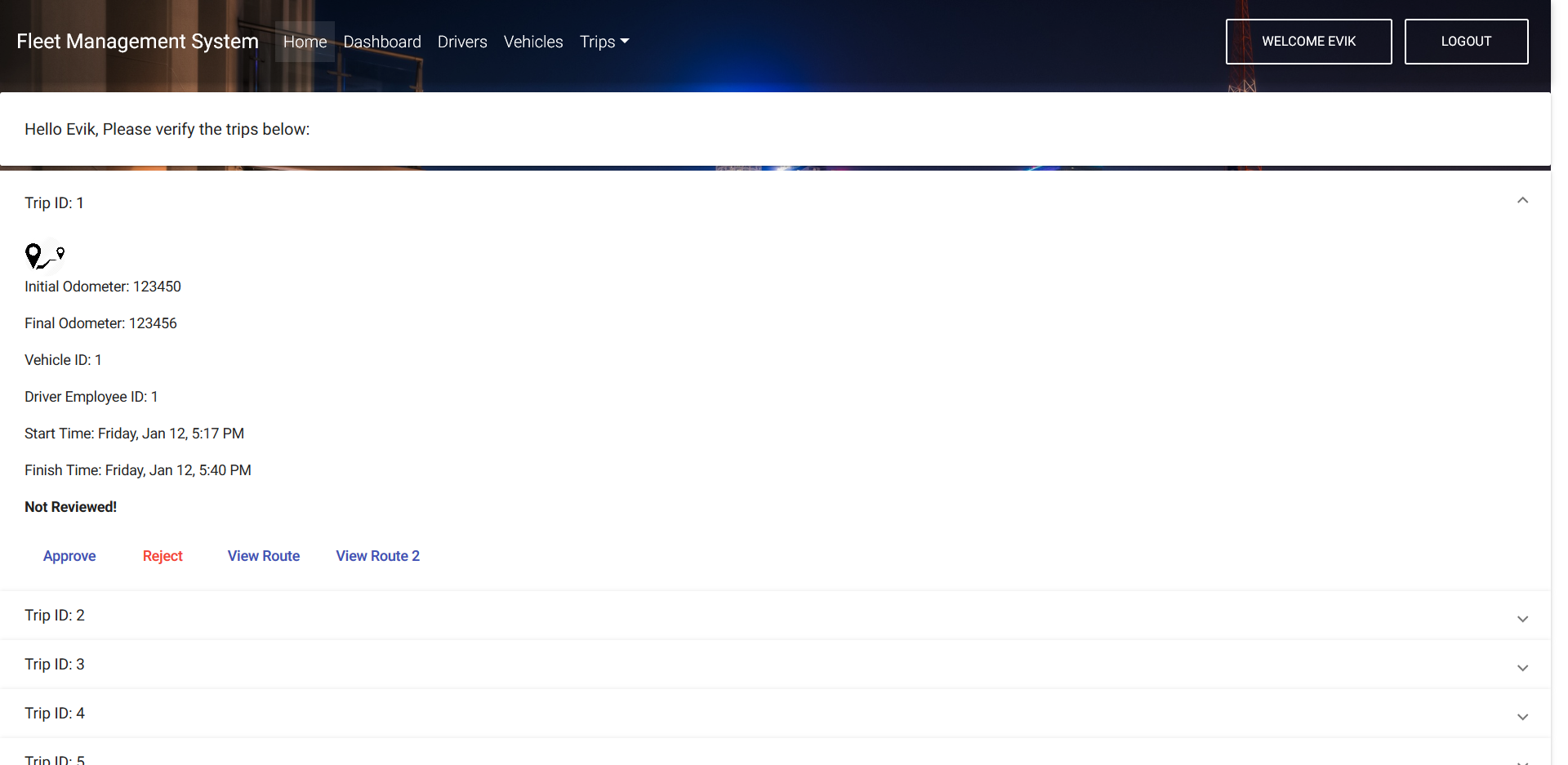 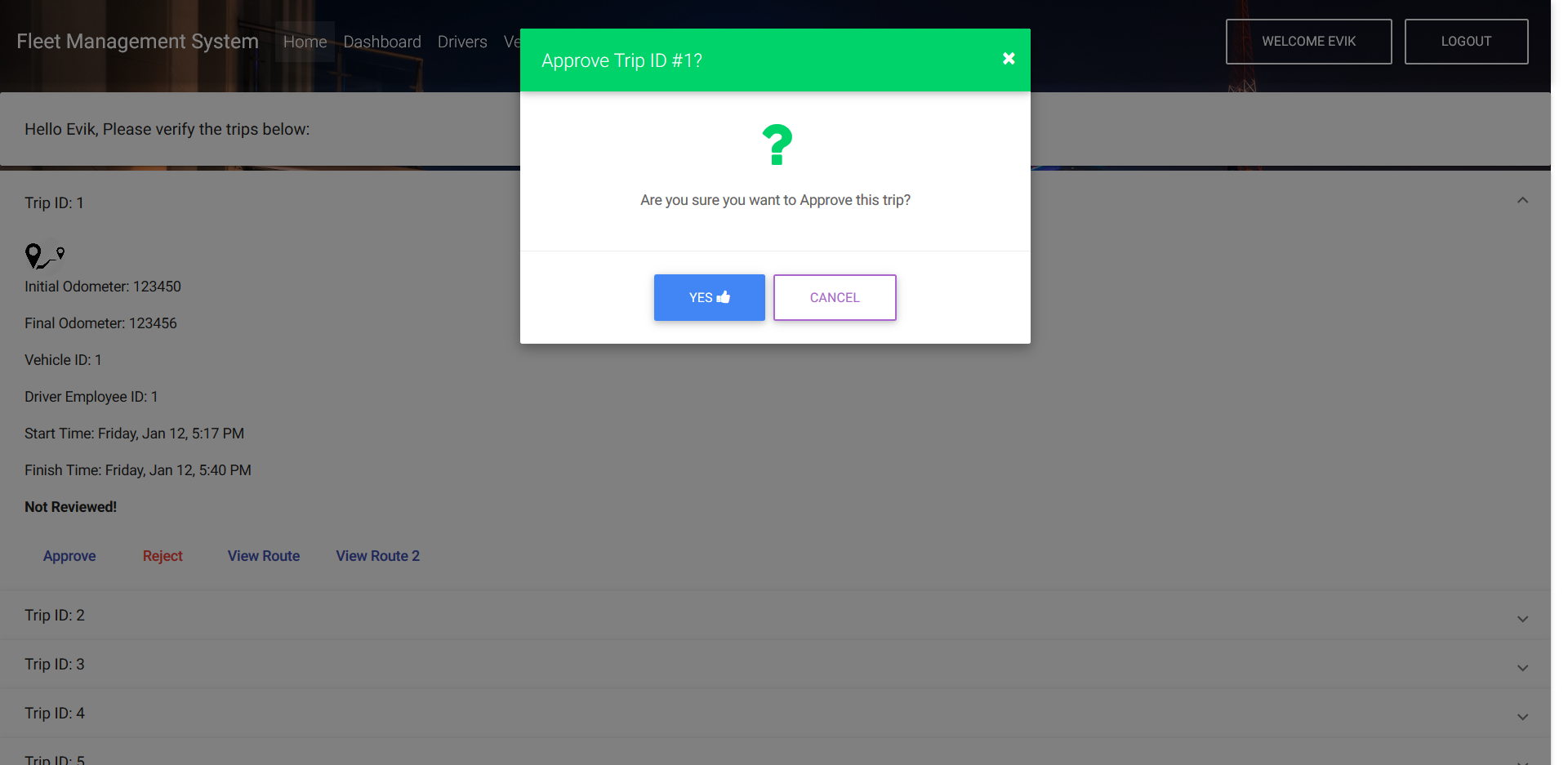 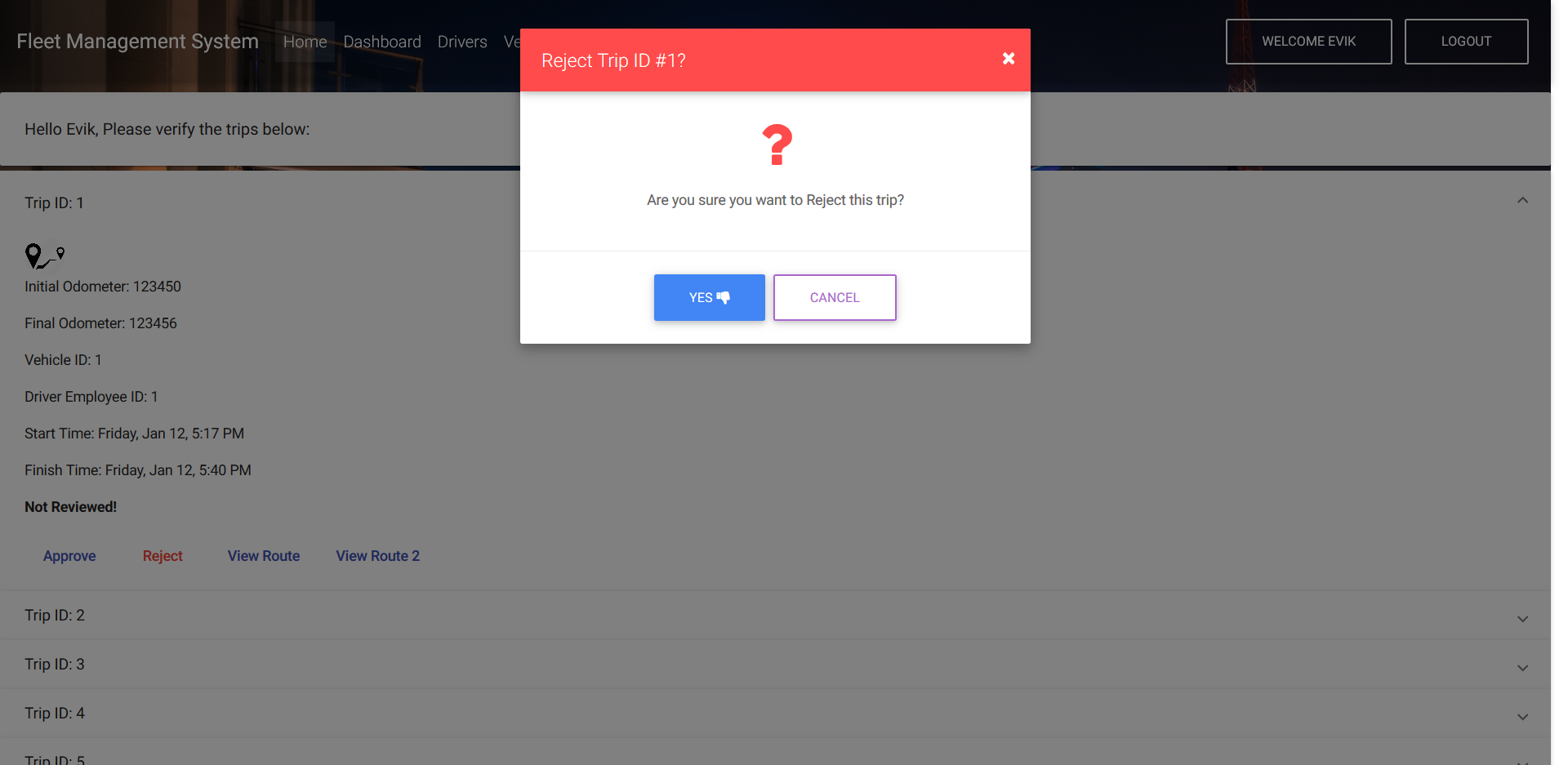 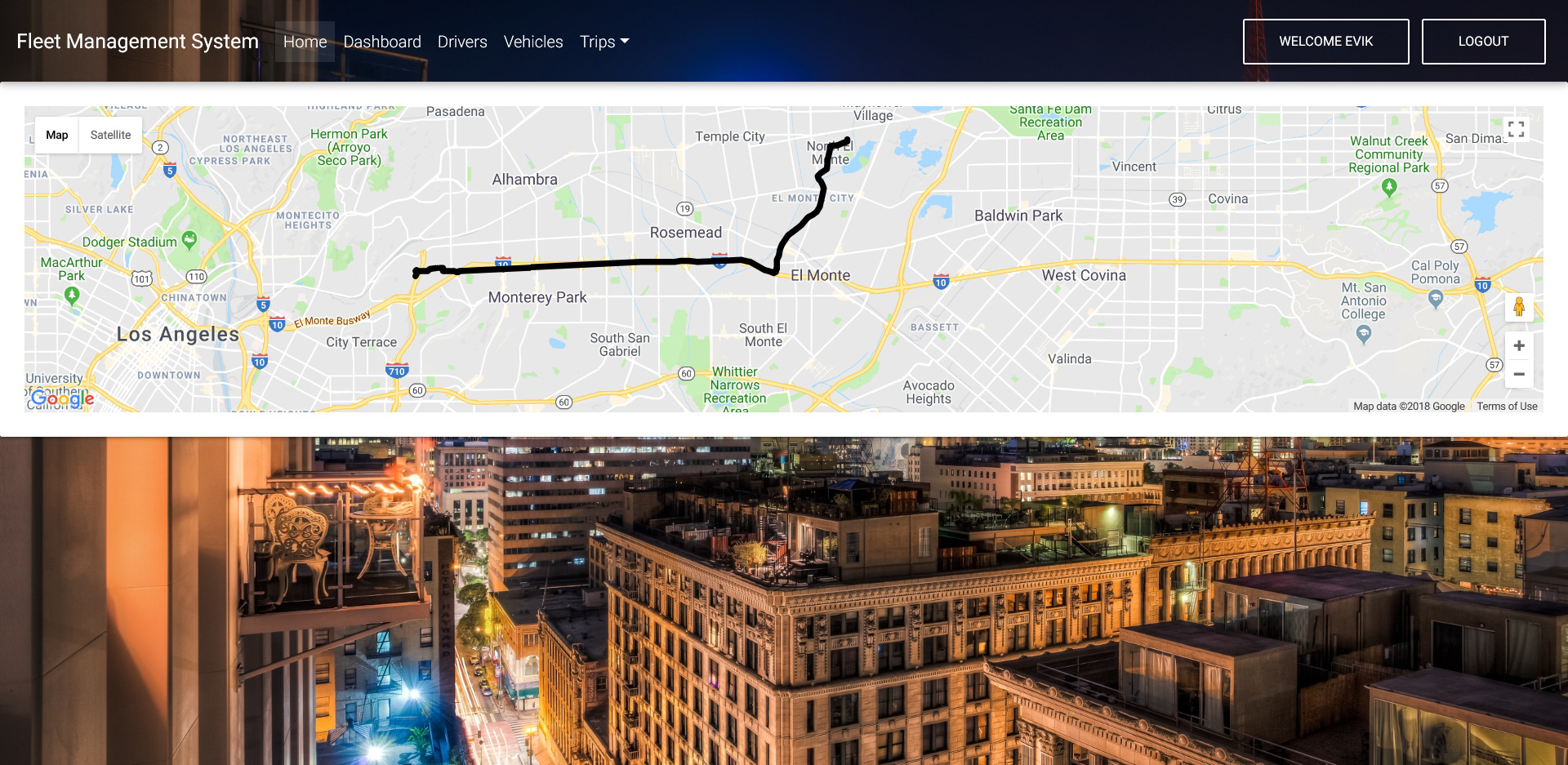 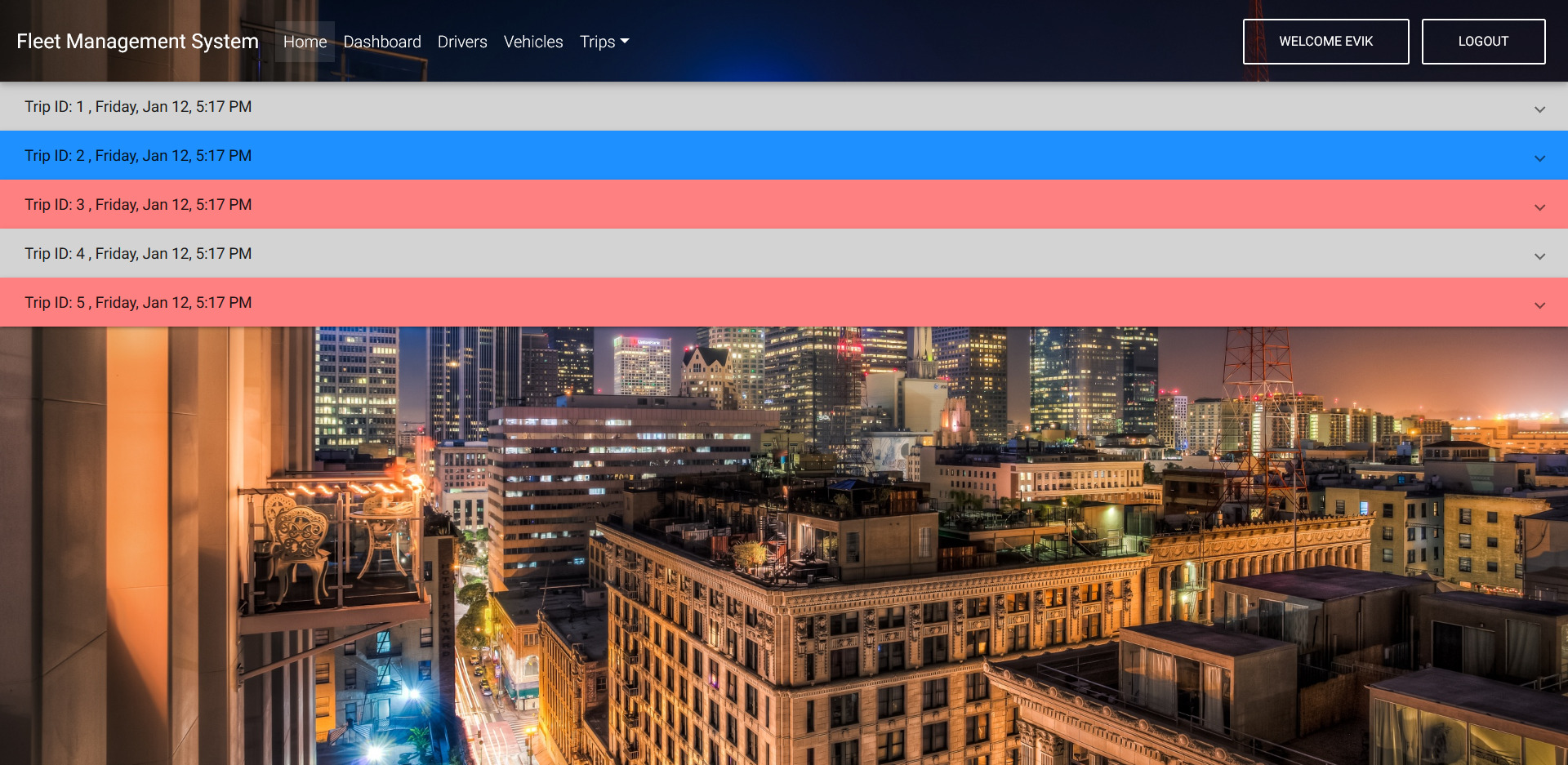 Avik Ghazarian
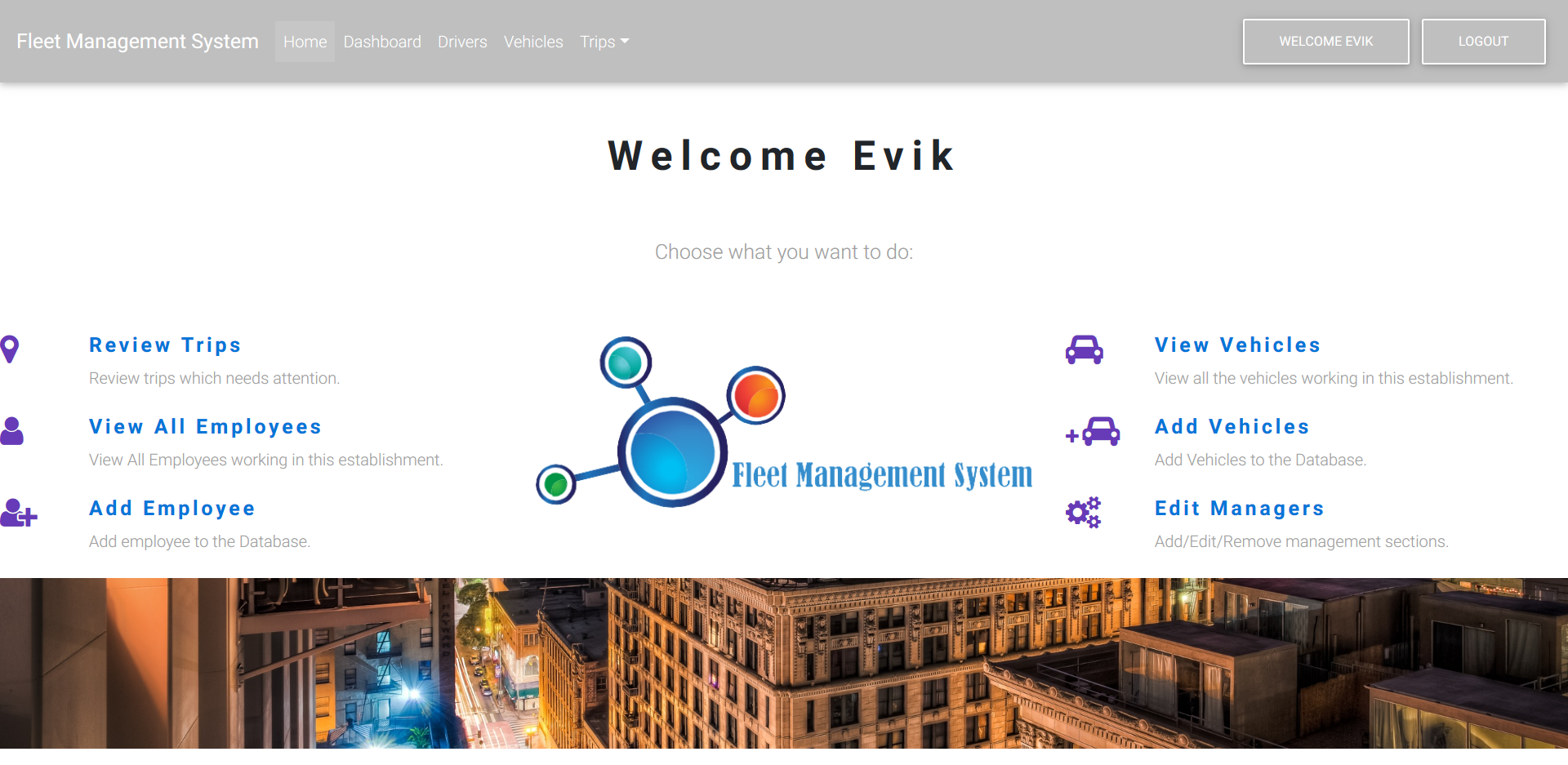 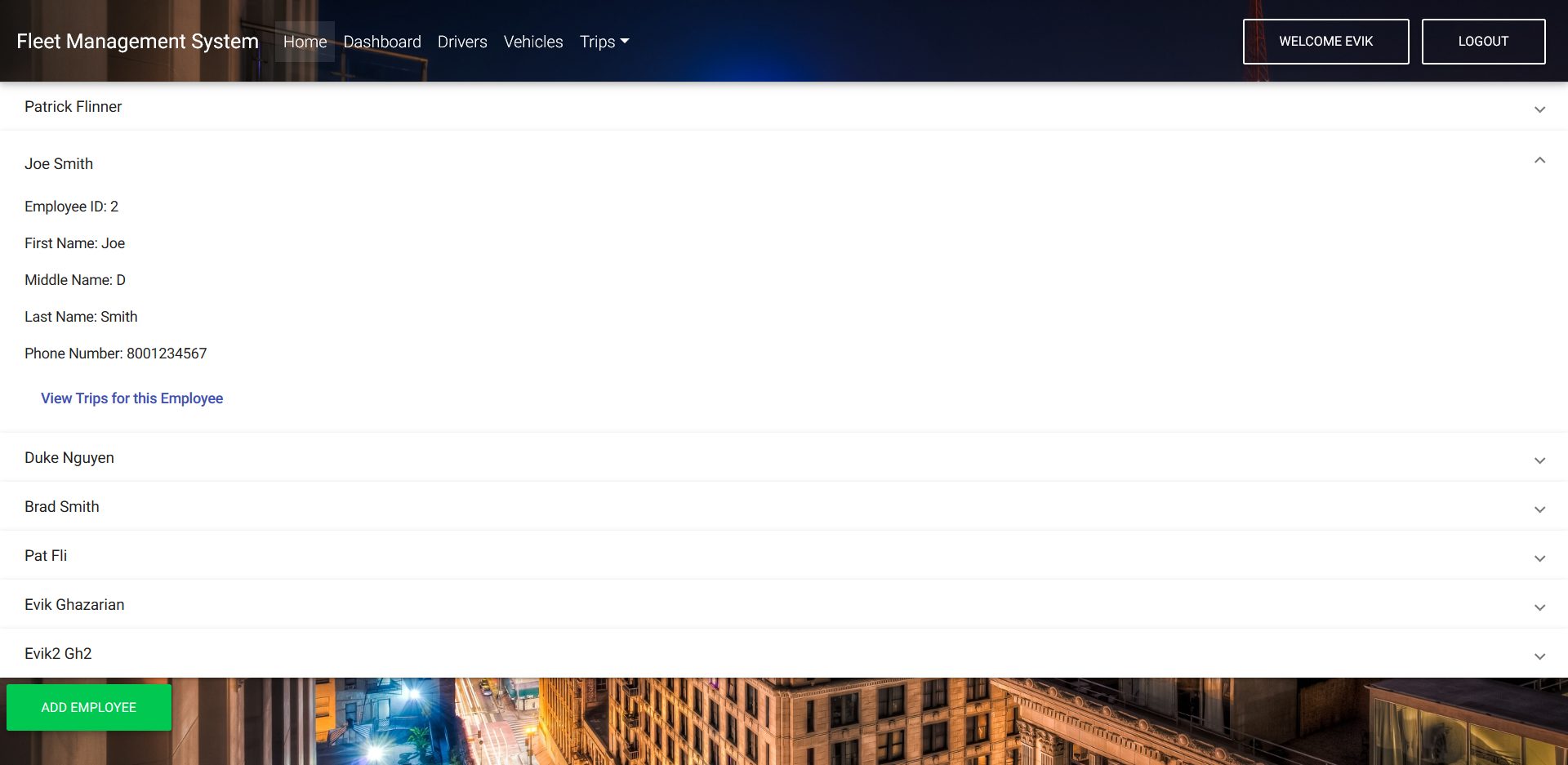 Avik Ghazarian
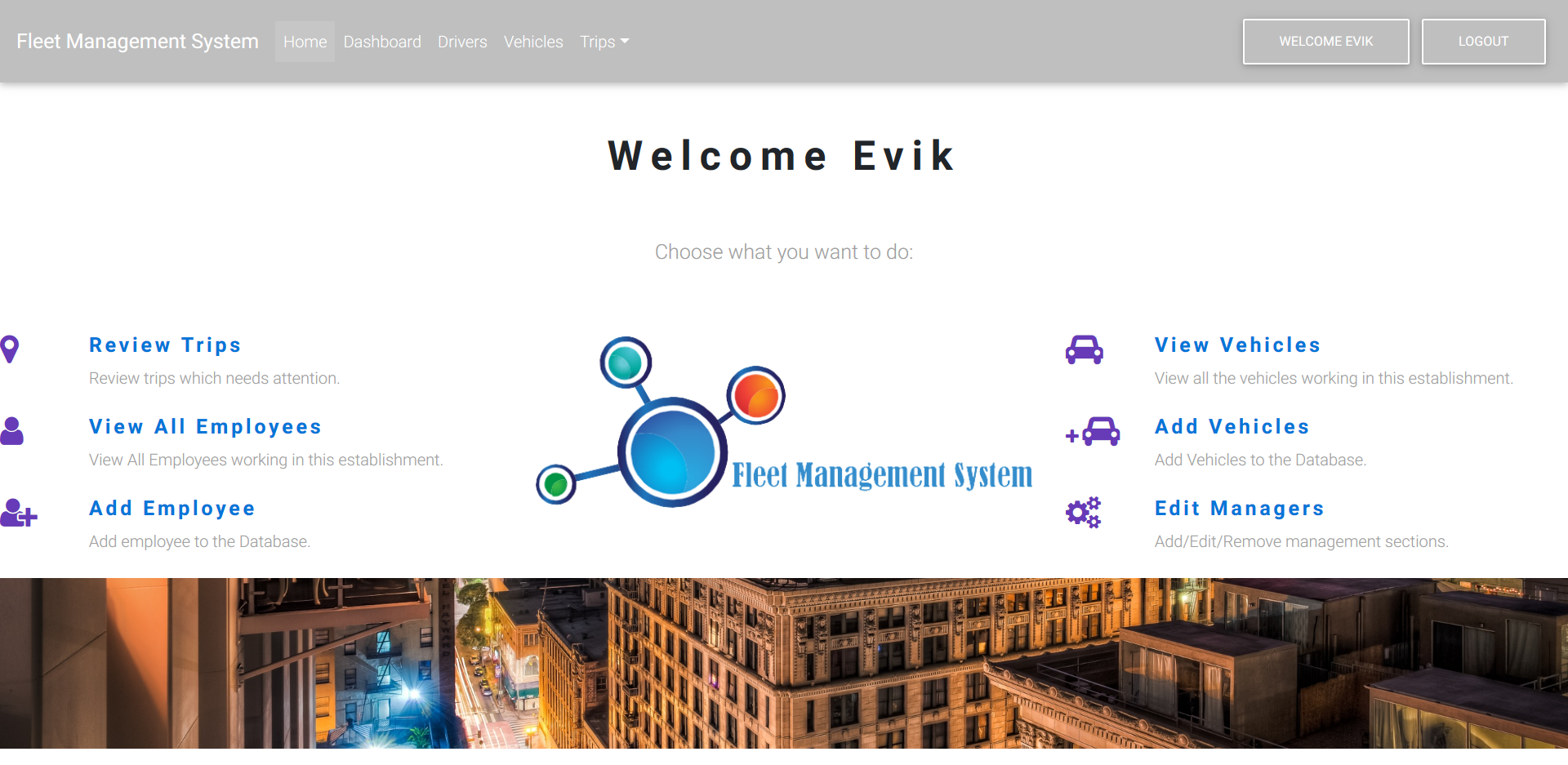 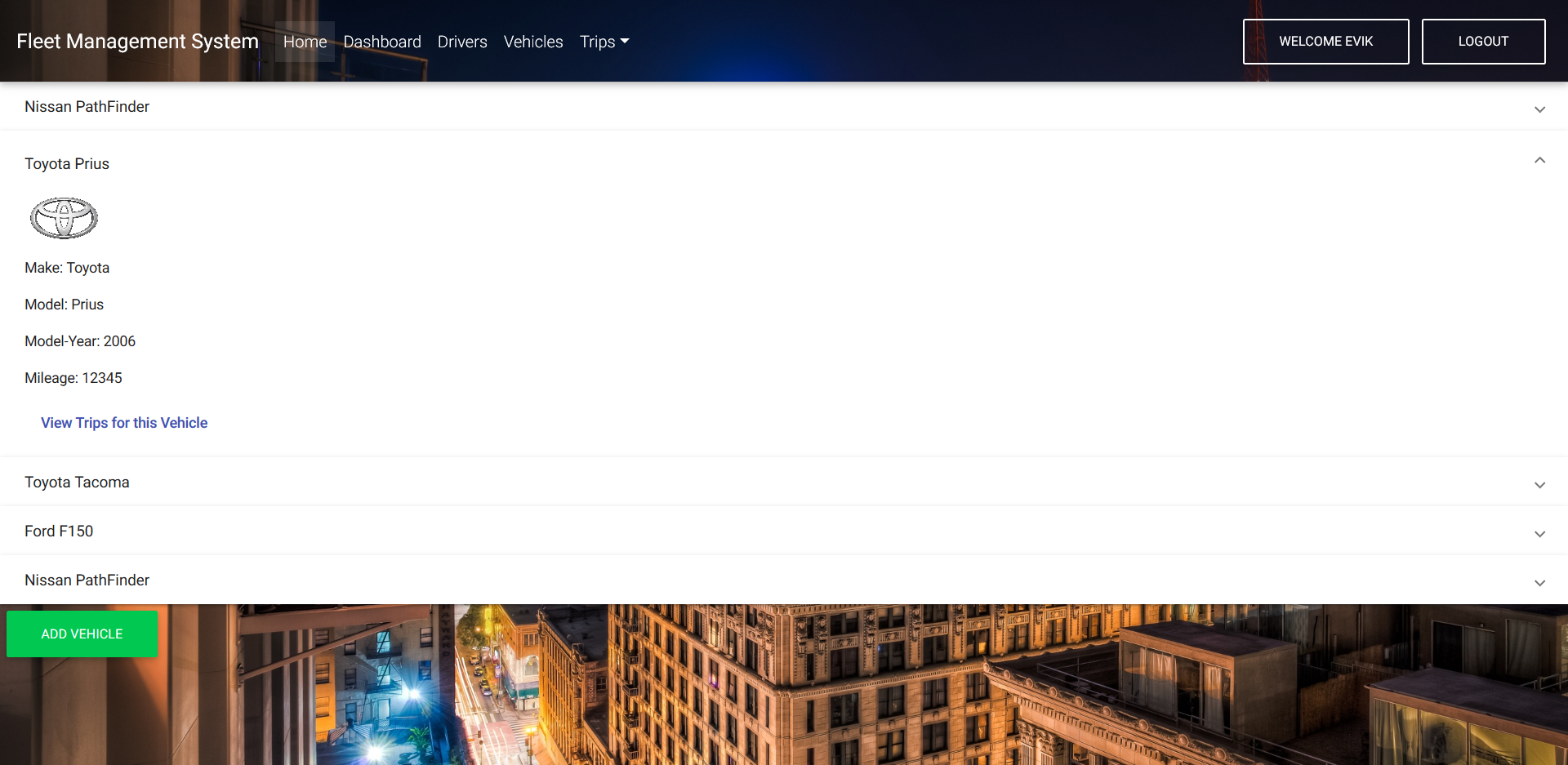 Avik Ghazarian
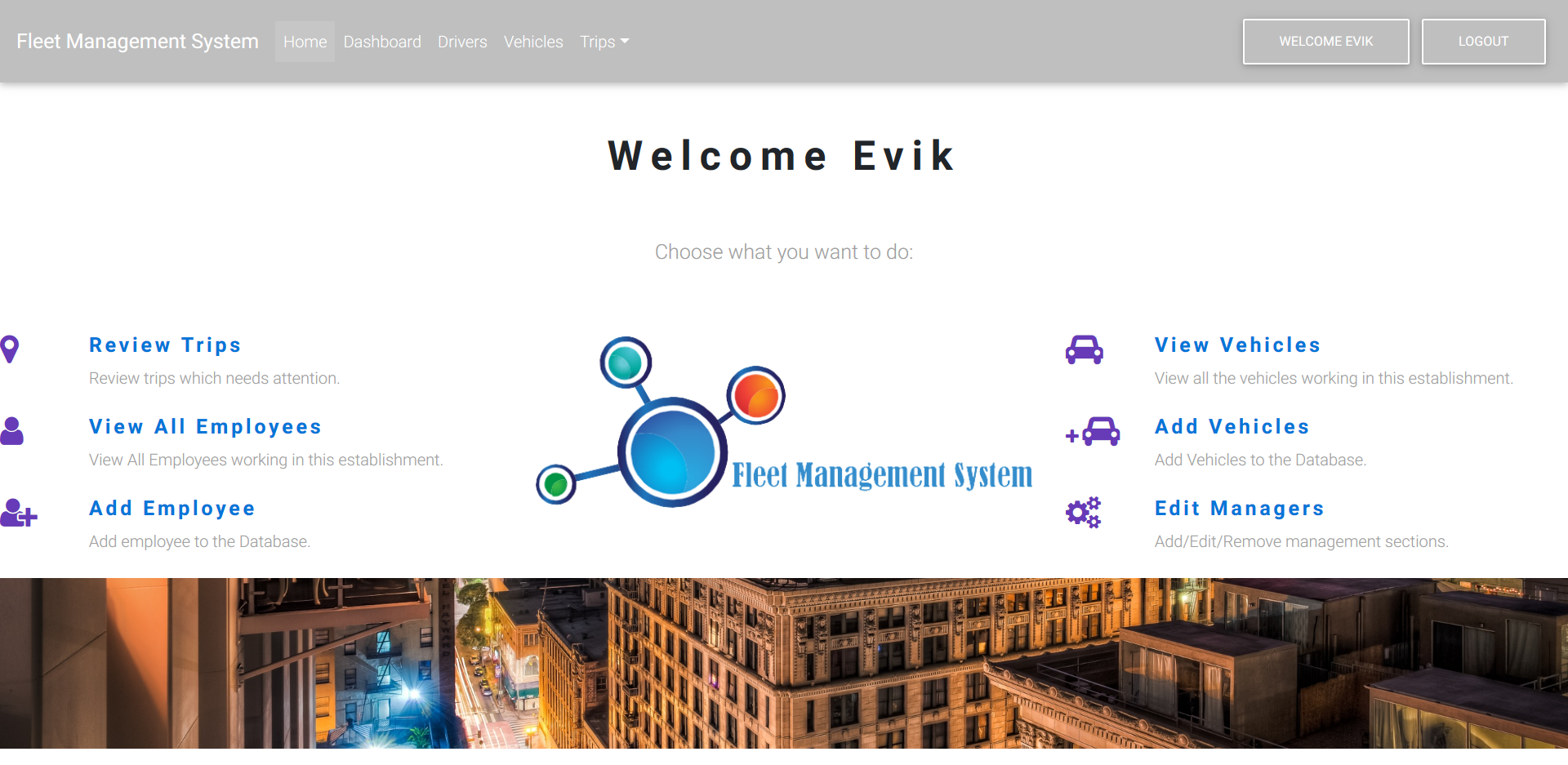 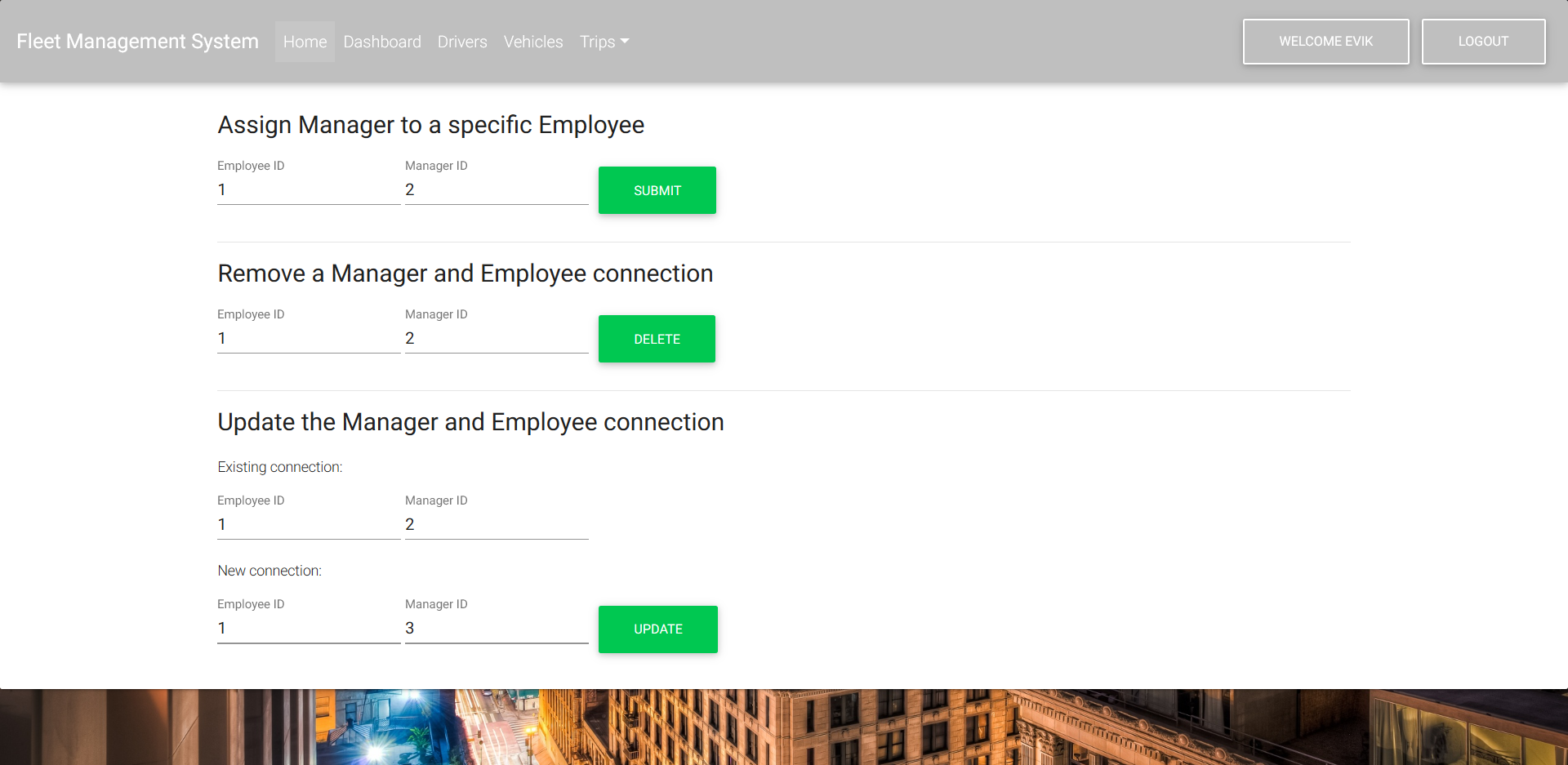 Future Plans
Report generation system for web application
Maximo Integration: Machine Learning to determine when a car will break down
Prevent Vehicle from starting without proper identification
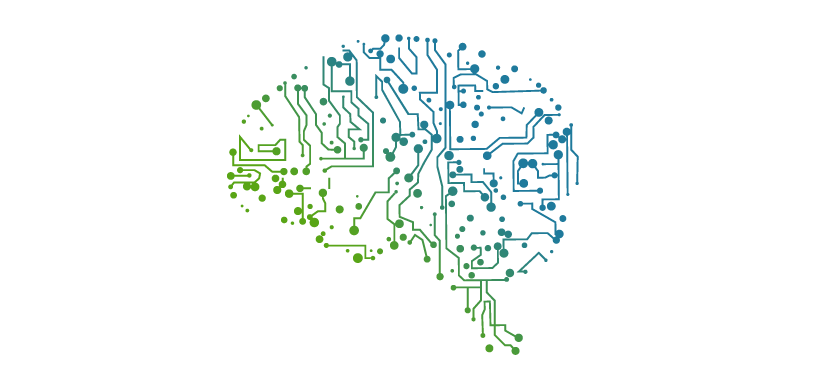 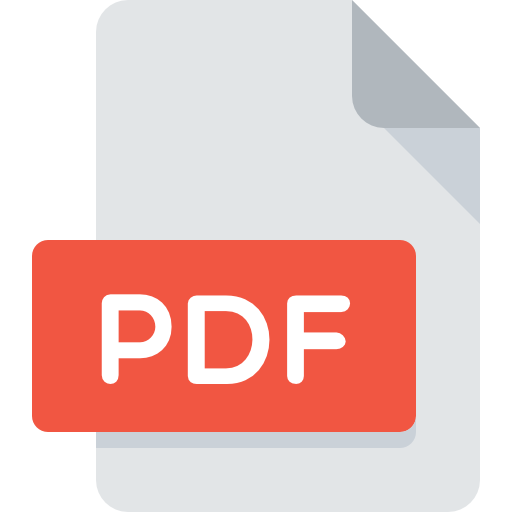 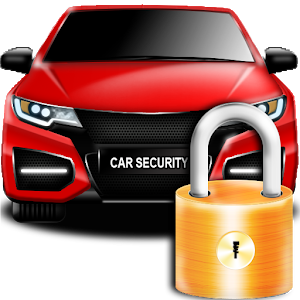 [Speaker Notes: The Maximo Integration Framework (MIF) is an integral part of the Tivoli Process Automation Engine (TPAE) that allows the synchronization and integration of data and of applications between TPAE and external systems in real time or batch mode by using a variety of communication protocols.]
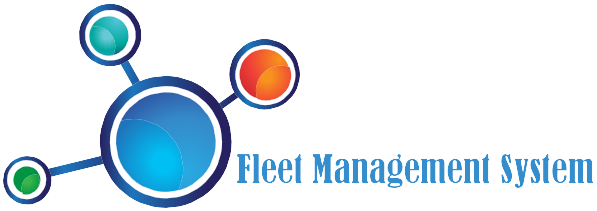 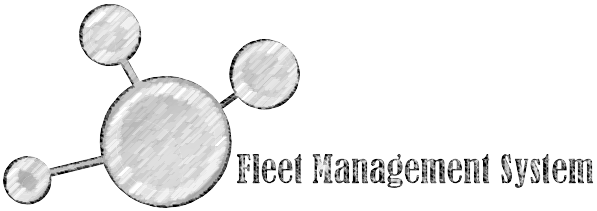 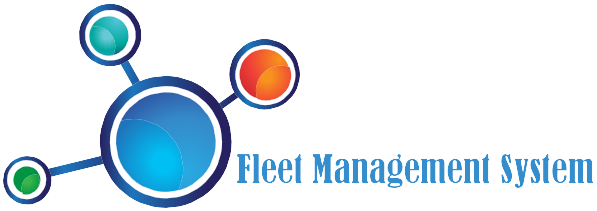 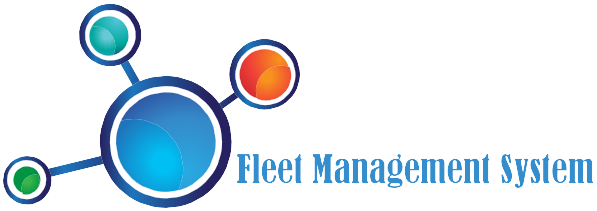 Questions?
Comments?
Thoughts?